FAQMicrosoft Wordを使用したレポート・論文の書き方
社会学研究科
ラーニングアドバイザー
＊2025年3月一部更新
1
[Speaker Notes: こちらのFAQ資料では、「Microsoft Wordを使用したレポート・論文の書き方」に関する初歩的な機能の使用方法について説明します。]
0. 本資料の構成
本資料の対象
 見出しの指定
 目次の作成
 脚注の作成
 1ページあたりの行数の設定
 まとめ
2
[Speaker Notes: 本資料では、Microsoft Wordを使用した「見出しの指定」、「目次の作成」、「脚注の作成」、「1ページあたりの行数の設定」の方法を扱います。]
1. 本資料の対象
Microsoft Word（以下、Word）の初心者向け
　⇒　あくまでレポート・論文執筆で知っていると便利な
　　　初歩的な機能や操作の紹介のみ
　⇒　学部1年生やPCでの文書作成に慣れていない方

Windows10の環境でMicrosoft Word 2016を使用
　⇒　バージョンによっては変更あり

※レポートや論文で指示された書式を守りましょう！
3
[Speaker Notes: はじめに、本資料が対象とする方や本資料で使用するPCの環境についてご説明します。

まず、本資料はMicrosoft Word（以下、Word）の初心者の方向けを想定して作成しています。
そのため、内容はあくまでレポートや論文の執筆時に知っていると便利な「初歩的な」機能や操作の紹介のみです。
学部1年生をはじめ、Wordでのレポートや論文といった文書の作成に慣れていない方を主な対象としているため、
より高度な機能や操作方法を知りたい方は、インターネットで検索すると関連するページが多く出てくると思いますので、そちらも使用して学習していただければと思います。
池袋図書館2階のカウンター前に「PCスキルに関する図書」コーナーもございますので、そちらもぜひご活用ください。

また、本資料では、Windows10 にて、Microsoft Word 2016を使用した場合の機能や操作方法について扱っています。
具体的な操作方法の説明の際にはPC画面のスクリーンショットを適宜掲載していますが、異なるOSやバージョンをご使用の場合は機能や操作方法が違うこともあります。
その点、あらかじめご了承ください。

なお、本資料ではいくつかの例を提示しながらWordの機能について説明していきますが、レポートや論文といった課題では「指示された書式を守ること」が重要となります。
中には、Wordの機能を使用しないで作成するよう指示される場合もあります。その場合は、課題の指示内容に従うようにしてください。]
1. 本資料の対象
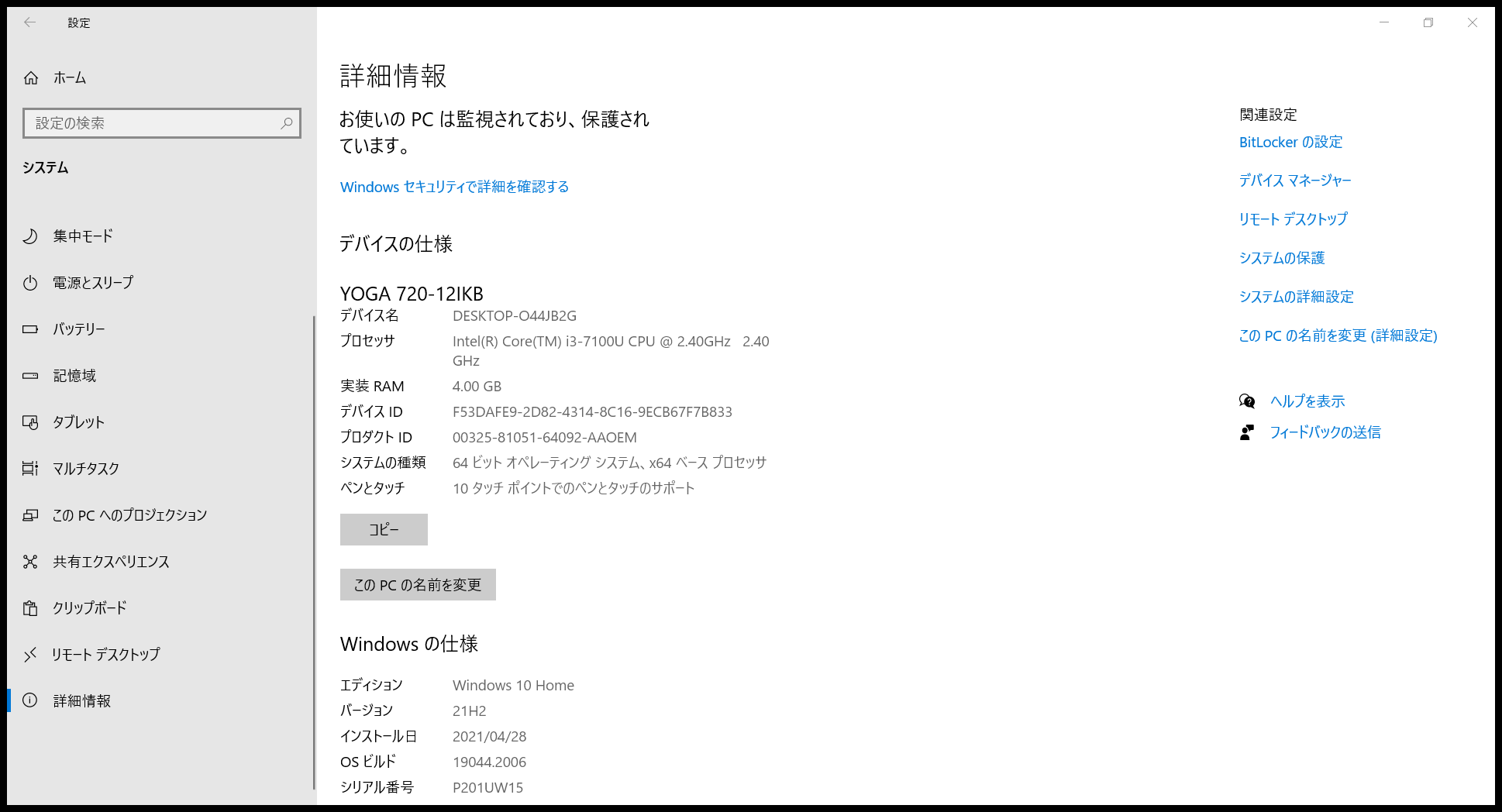 Windowsのバージョン確認方法
「スタート」→「設定」→
「システム」→「バージョン情報」


Microsoft Wordのバージョン確認方法
「Microsoft Word」
　→「ファイル」→「アカウント」
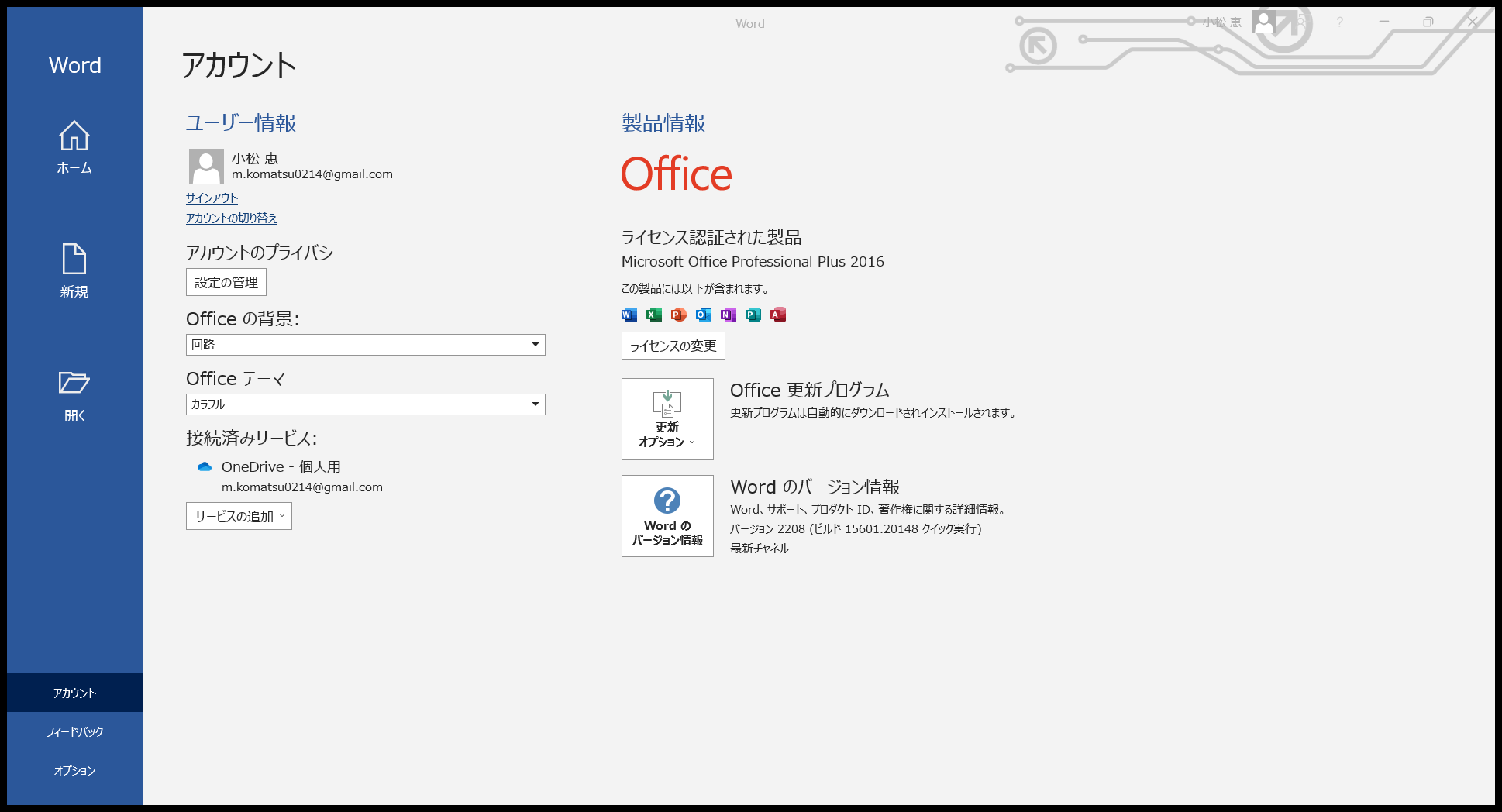 4
[Speaker Notes: 念のため、ご自分のPC環境を確認する一般的な方法についてご紹介します。

まず、Windowsのバージョンの確認方法は、画面左下の「スタート」をクリックし、「設定」のアイコンをクリックします。
その後、「システム」をクリックし、メニューバーの「バージョン情報」をクリックすると、「Windowsの仕様」が表示されます。
「エディション」にて、ご自分が使用しているWindowsのバージョンを知ることができます。
こちらの画像の場合は「Windows 10 Home」と記載されているため、Windowsのバージョン10を使用していることがわかります。
※Macをご使用の方は下記URLよりバージョン確認方法をご確認いただけます（Apple、「Mac に搭載されている macOS を調べる」、2022年12月15日アクセス）。
https://support.apple.com/ja-jp/HT201260#:~:text=%E7%94%BB%E9%9D%A2%E3%81%AE%E5%B7%A6%E4%B8%8A%E3%81%AB%E3%81%82%E3%82%8B,%E7%95%AA%E5%8F%B7%E3%81%8C%E8%A1%A8%E7%A4%BA%E3%81%95%E3%82%8C%E3%81%BE%E3%81%99%E3%80%82

次に、Microsoft Wordのバージョンの確認方法は、Microsoft Wordを起動し、「ファイル」をクリックし、メニューバーの「アカウント」をクリックすると、「製品情報」が表示されます。
こちらの画像の場合は「Microsoft Office Professional Plus 2016」と記載されているため、Microsoft Officeのバージョン16を使用していることがわかります。]
2. 見出しの指定
見出しを指定するメリット
「見出し」機能を使用することで、以下のことが可能に！
章や節のタイトルの書体の統一
ナビゲーションウィンドウの使用
目次の自動作成　…など

「ホーム」タブの「スタイル」欄を使用
特に使用するのは
このあたり！
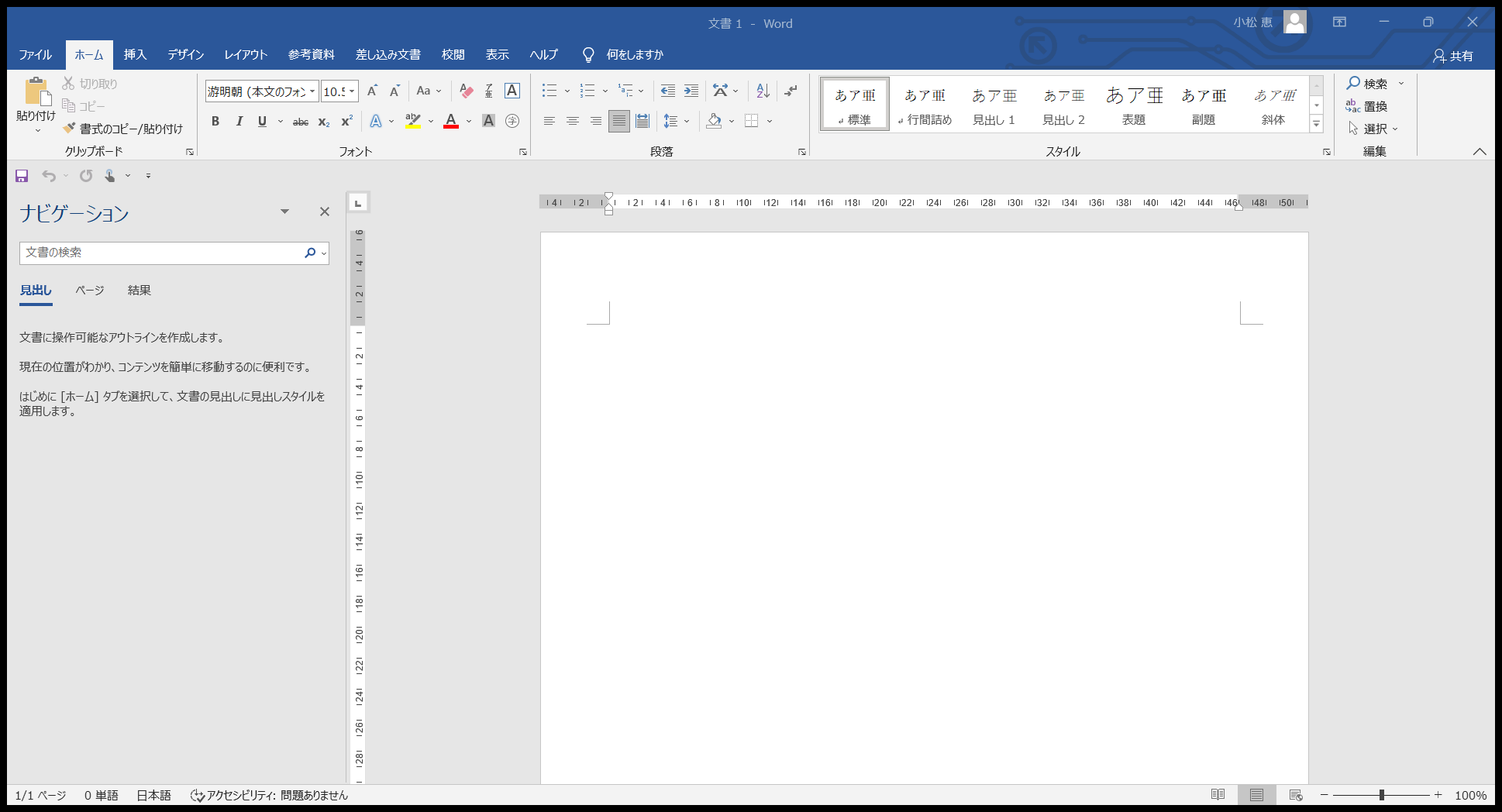 5
[Speaker Notes: ここからは、Wordの具体的な機能と操作方法について説明していきます。

最初は「見出しの指定」です。
Wordには、任意の箇所を「見出し」に指定できる機能があります。
レポートや論文を作成するときに「見出し」を指定することのメリットは、章や節のタイトルの書体の統一の手間が減ること、
詳細は後ほど説明しますがナビゲーションウィンドウが使用できるようになること、目次の自動作成が可能になることなどがあります。
この際に使用するのは、Wordの一番上の「ホーム」タブのうち、「スタイル」と表記されている欄です。]
2. 見出しの指定
例
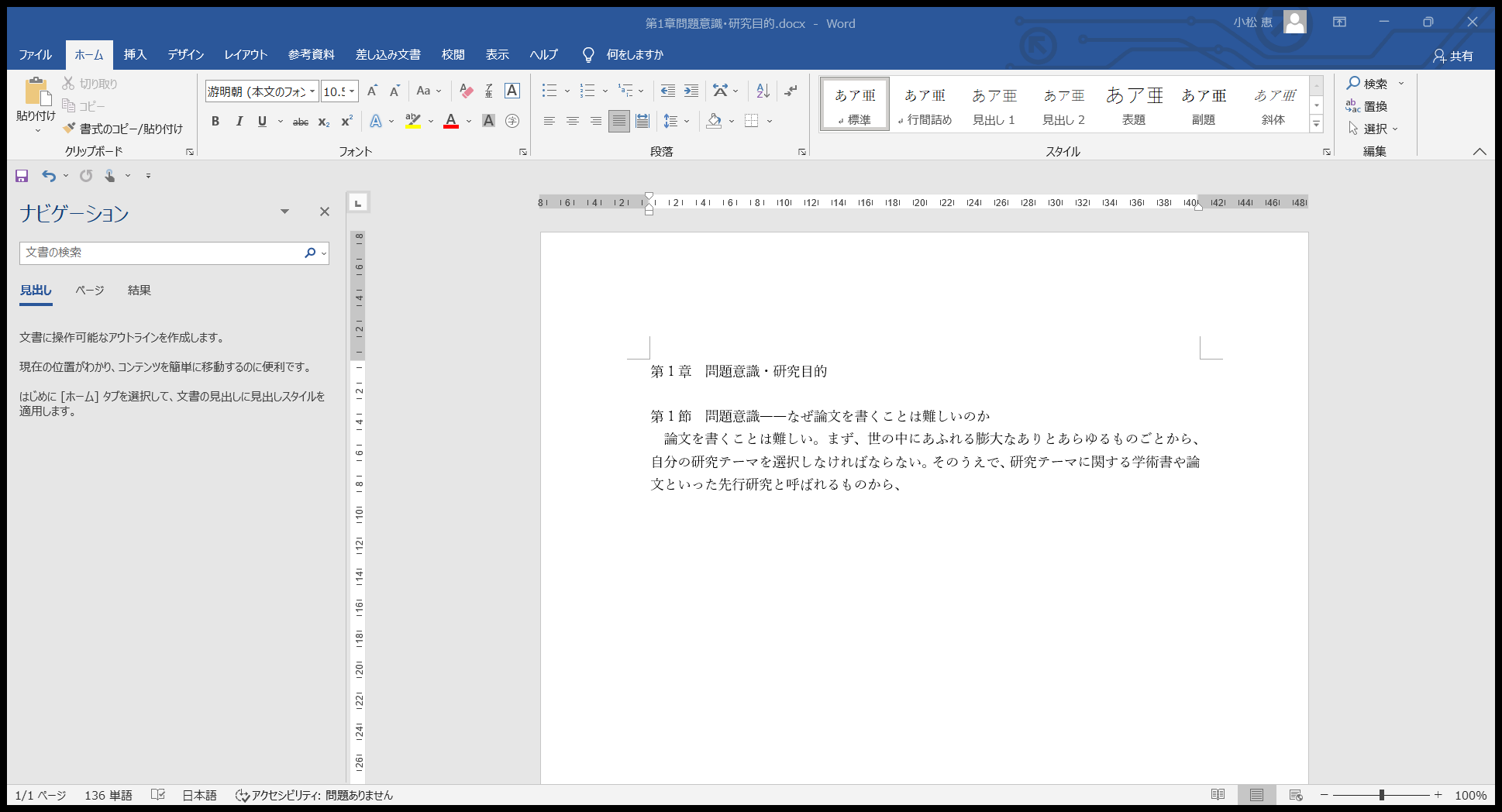 見出しの指定方法【B】
自分でフォントを設定
見出しの指定方法【A】
デフォルトのフォントを使用
見出し1
見出し1
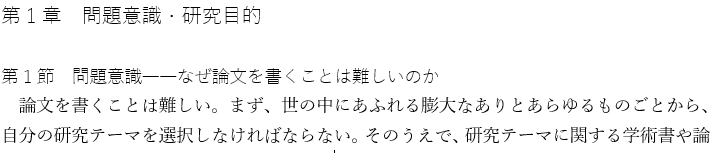 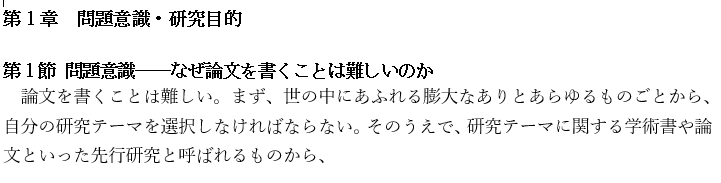 見出し2
見出し2
6
[Speaker Notes: 見出しを指定するとはどういうことなのか、例を見ていきましょう。
ここでは、例の「第1章 問題意識・研究目的」という章のタイトルを「見出し1」に、「第1節 問題意識――なぜ論文を書くことは難しいのか」という節のタイトルを「見出し2」に指定します。

見出しの指定方法として、以下2つをご紹介したいと思います。
1つ目は「見出しの指定方法【A】」のように、Wordの「見出し」のデフォルトのフォントを使用する方法です。
特にフォントが指定されていない場合は、デフォルトのフォントを使用することも可能です。
2つ目は「見出しの指定方法【B】」のように、Wordの「見出し」のデフォルトのフォントではなく、自分でフォントを設定する方法です。
使用するフォントの指示が出されている場合は、指示にあったフォントに自分で設定することができます。]
2. 見出しの指定
見出しの指定方法【A】デフォルトのフォントを使用

①本文の見出し1に指定したい
　箇所を選択する

②「ホーム」タブの「スタイル」欄で「見出し1」をクリック
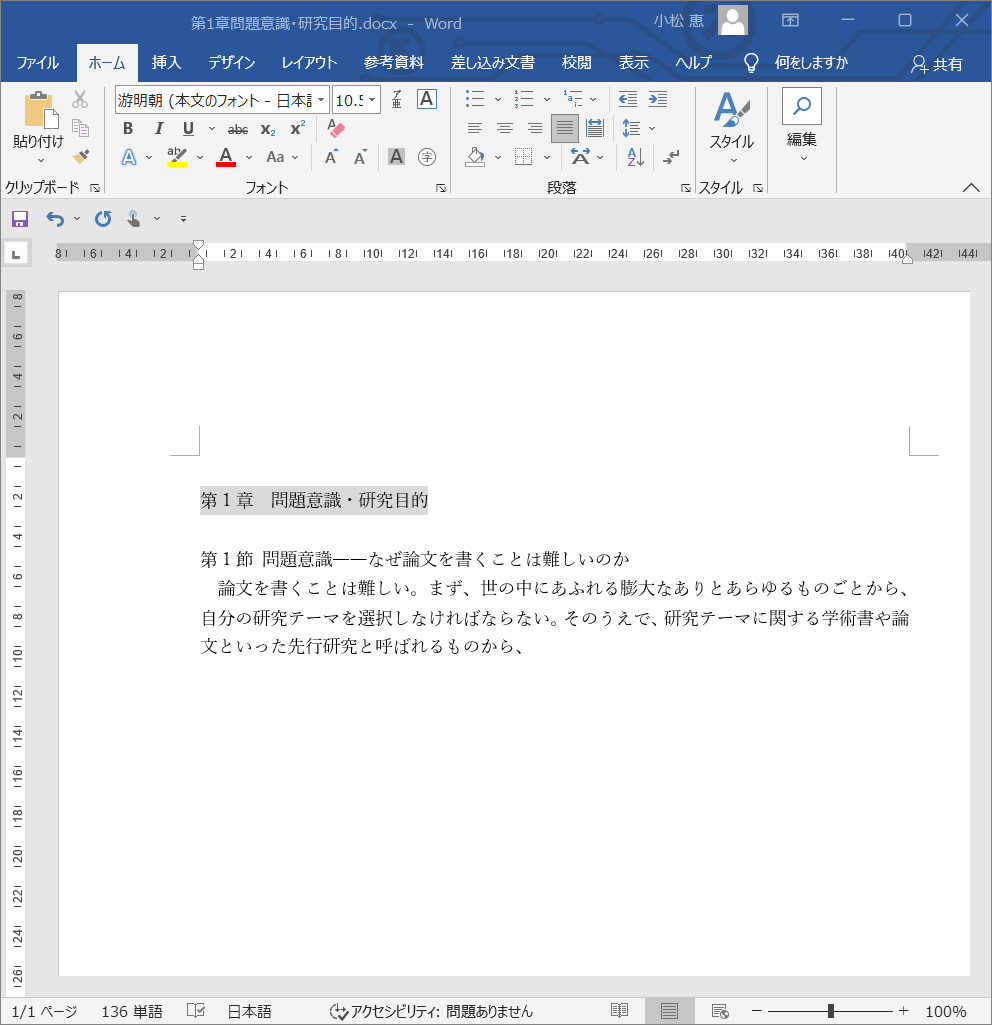 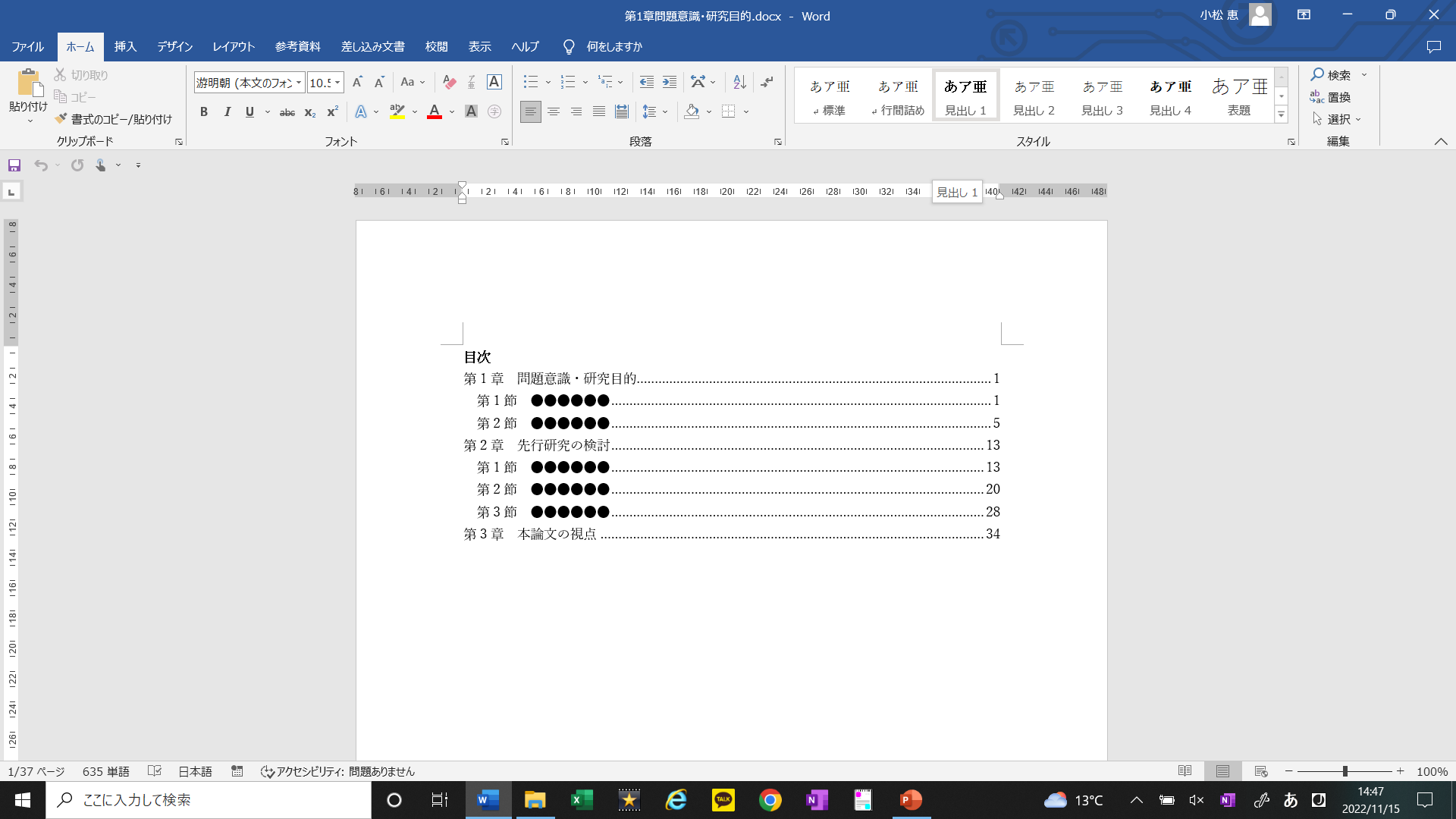 「ホーム」タブ
「スタイル」欄
7
[Speaker Notes: まずは、1つ目のWordのデフォルトのフォントを使用する見出しの指定方法【A】について説明します。

①本文のうち「見出し1」に指定したい箇所を選択します。
　「選択する」とは、例の画像の場合、「第1章 問題意識・研究目的」の文頭にカーソルの位置を合わせた後、クリックをしたまま文末までカーソルの位置を移動させることを指します。

②Wordの画面の上部に表示されている「ホーム」タブをクリックし、「スタイル」と表記されている欄のうち「見出し1」をクリックします。

これで、「第1章 問題意識・研究目的」は「見出し1」に指定されました。]
2. 見出しの指定
③本文の見出し2に指定したい
　箇所を選択する


④「ホーム」タブの「スタイル」欄で
　「見出し2」をクリック

すると・・・
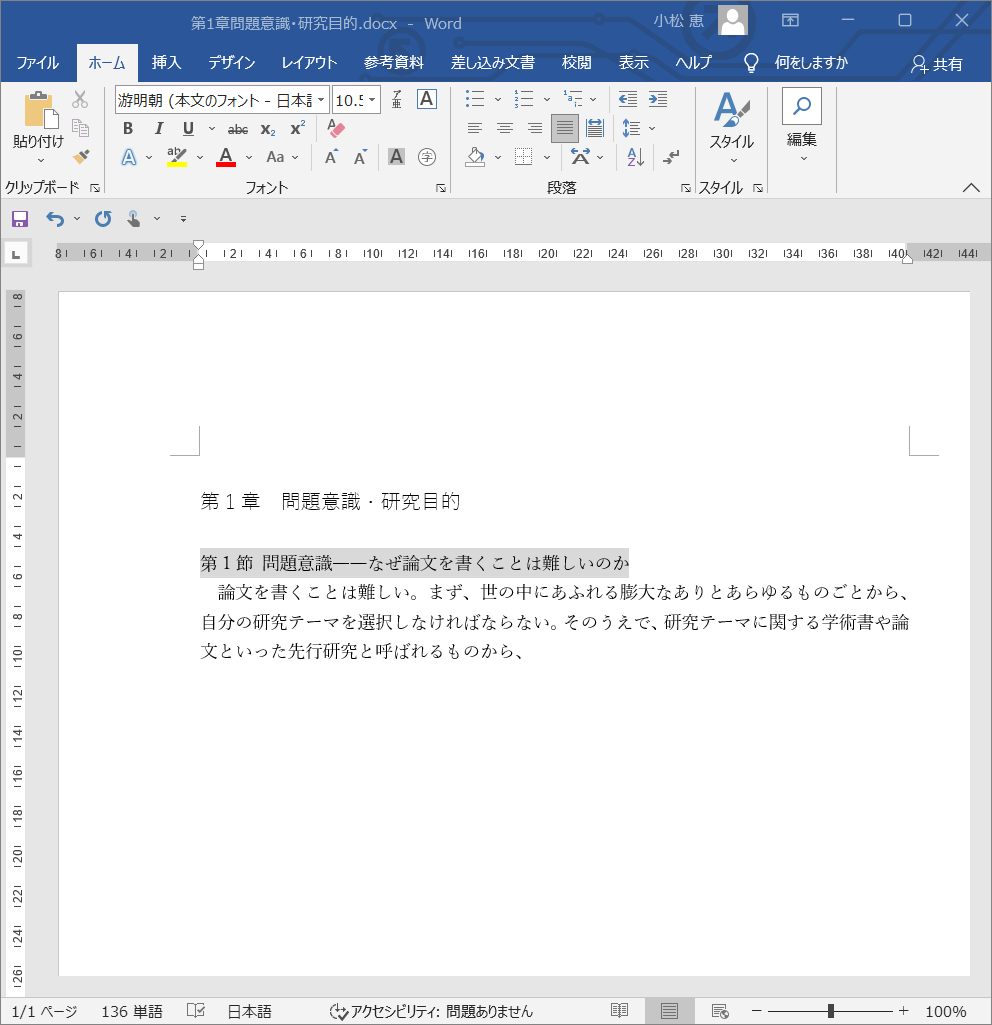 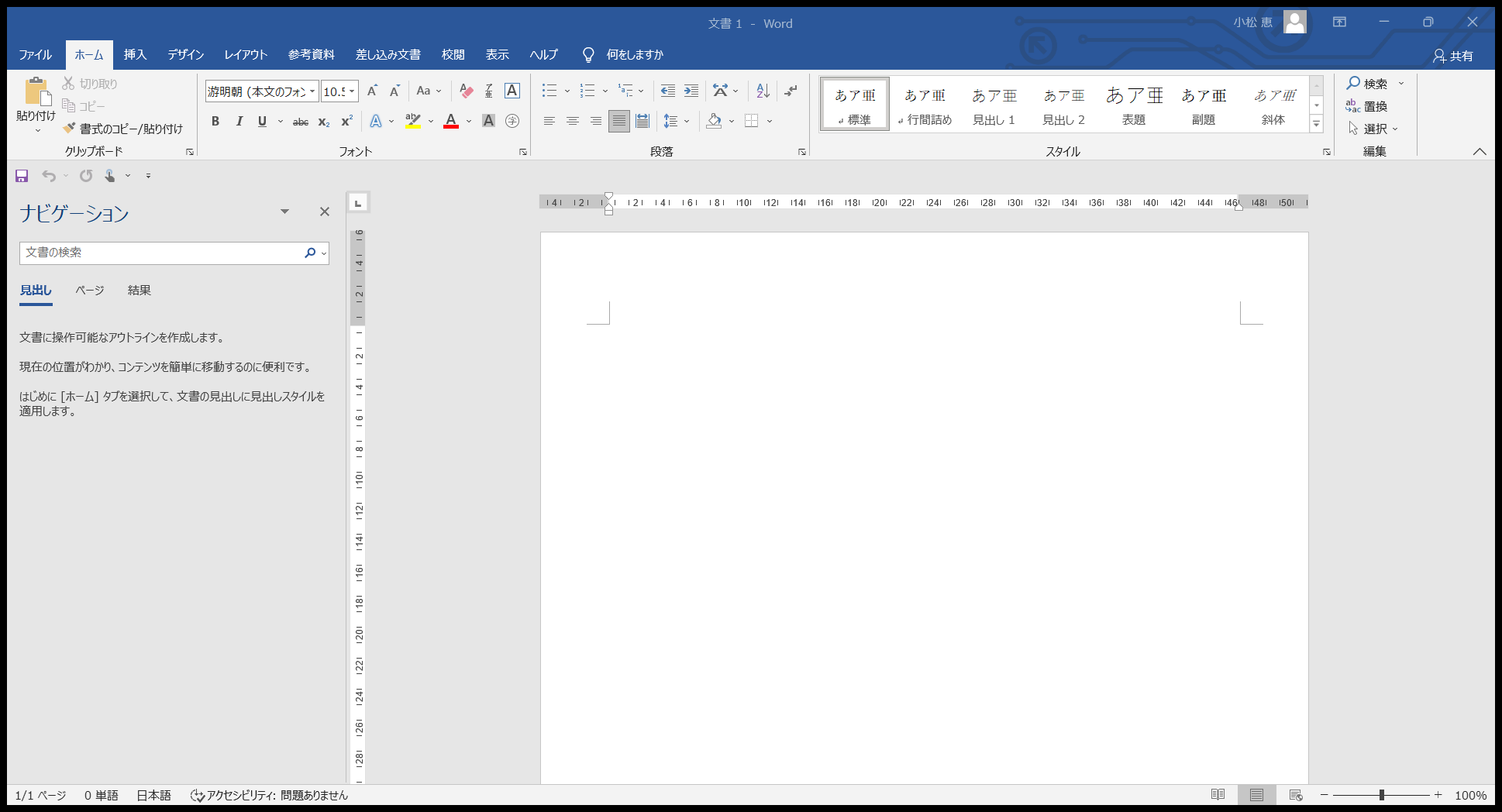 8
[Speaker Notes: ③本文のうち「見出し2」に指定したい箇所を選択します。
　例の画像の場合、「第1節 問題意識――なぜ論文を書くことは難しいのか」の文頭にカーソルの位置を合わせた後、クリックをしたまま文末までカーソルの位置を移動させます。

④「ホーム」タブをクリックし、「スタイル」と表記されている欄のうち「見出し2」をクリックします。

これで、「第1節 問題意識――なぜ論文を書くことは難しいのか」は「見出し2」に指定されました。]
2. 見出しの指定
「見出し1」や「見出し2」に指定された箇所のフォントが、
　見出し機能のデフォルトのフォントに変更される




見出しに指定した箇所にカーソルを合わせると「スタイル」欄の「見出し1」や「見出し2」がグレーの四角で囲まれる
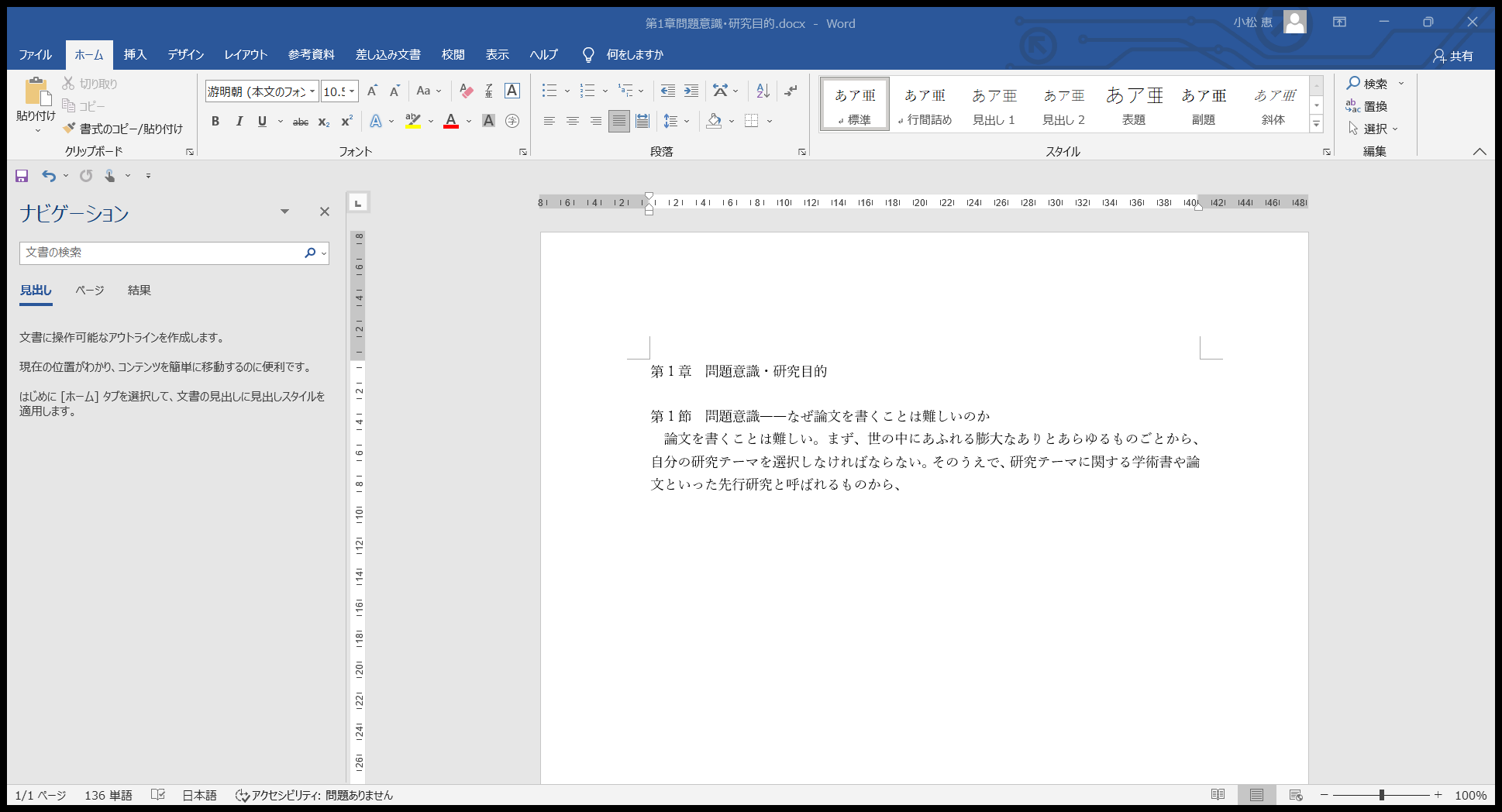 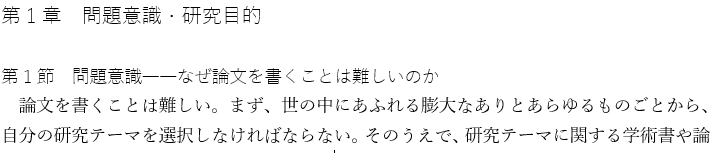 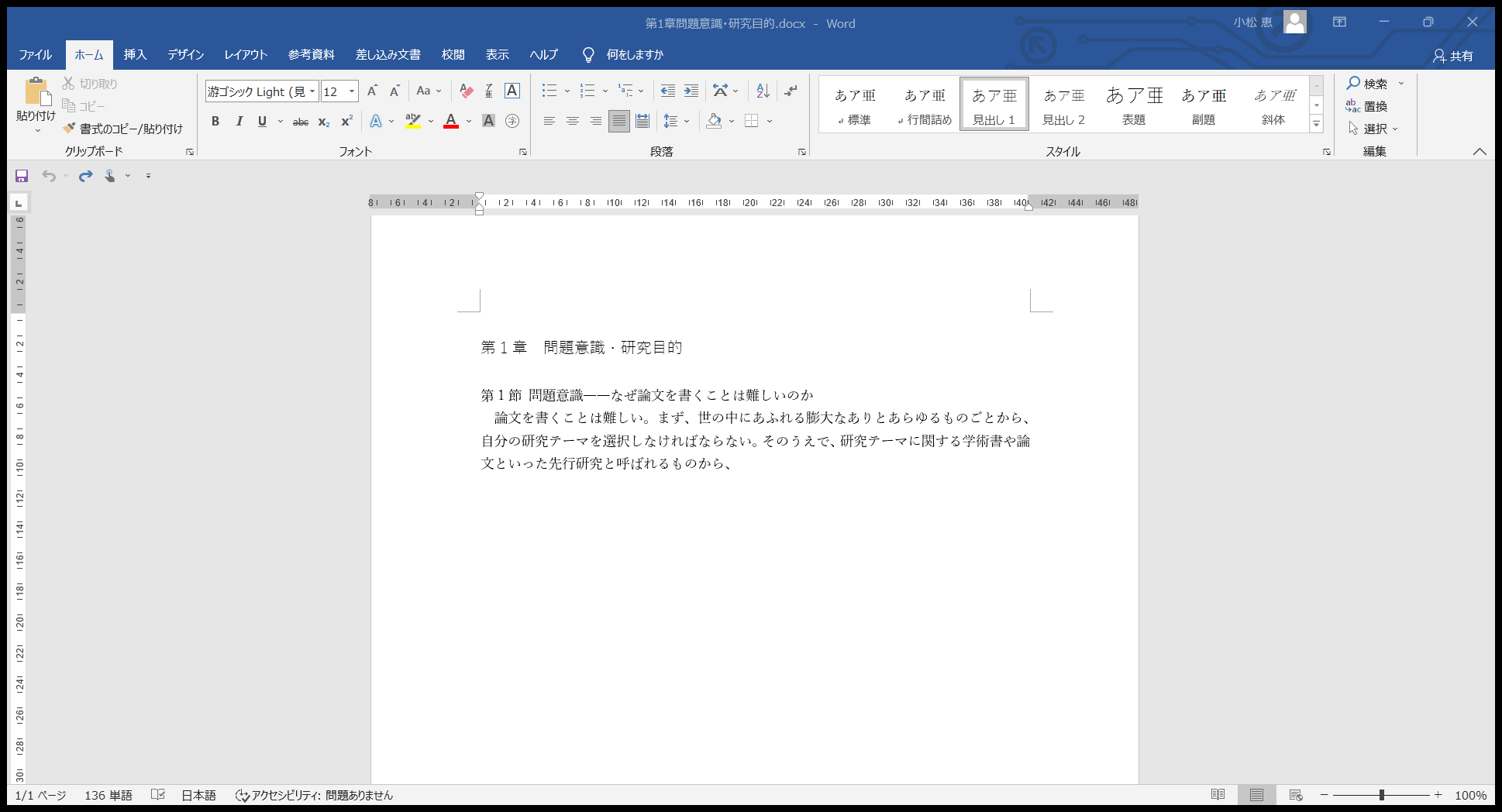 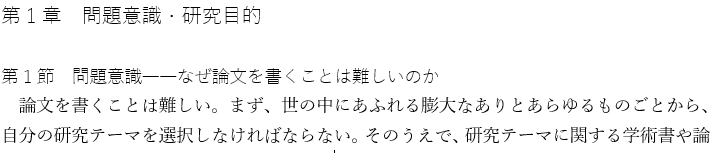 9
[Speaker Notes: 「見出し」に指定した箇所が、本当に「見出し」に指定できているのか確認してみましょう。

「第1章 問題意識・研究目的」のフォントは、「スタイル」欄の「見出し1」に表示されているフォントに自動的に変更されていると思います。
「第1節 問題意識――なぜ論文を書くことは難しいのか」のフォントは、「スタイル」欄の「見出し2」に表示されているフォントに自動的に変更されていると思います。

また、本文中の「見出し」に指定した箇所にカーソルを合わせると、「スタイル」欄の「見出し1」や「見出し2」がグレーの四角で囲まれます。

今回は、「見出し1」と「見出し2」について扱いましたが、「見出し3」以上も同様の手順となります。
「見出し2」を指定すると「見出し3」が、「見出し3」を指定すると「見出し4」がスタイル欄に自動的に追加されます。

以上が、Wordのデフォルトのフォントを使用する見出しの指定方法となります。]
2. 見出しの指定
見出しの指定方法【B】自分でフォントを指定
①見出しに指定する箇所を任意のフォントに変更
例）章のタイトル：MS 明朝、11pt、太字
　　節のタイトル：MS 明朝、10pt、太字




②本文の見出し1に指定したい箇所を選択
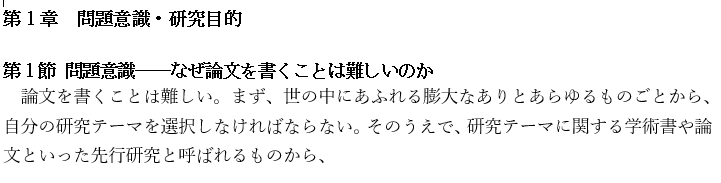 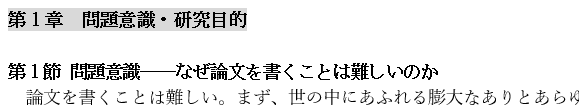 10
[Speaker Notes: 次に、Wordのデフォルトのフォントではなく、自分でフォントを設定する見出しの指定方法【B】について説明します。
ここでは、例として、章のタイトルのフォントは「MS 明朝」、大きさは「11pt」、「太字」で作成し、節のタイトルのフォントは「MS 明朝」、大きさは「10pt」、「太字」で作成するよう指示が出されているとします。

①本文中の見出しに指定する箇所を上記のフォントに変更します。
　「第1章 問題意識・研究目的」を章のタイトルとして指示されたフォントに、「第1節 問題意識――なぜ論文を書くことは難しいのか」を節のタイトルとして指示されたフォントに変更します。
　なお、本文中に記載されているすべての章のタイトルと節のタイトルのフォントを変更する必要はなく、それぞれ1か所ずつのみで構いません。

②本文のうち「見出し1」に指定したい箇所を選択します。
　ここでは、「第1章 問題意識・研究目的」を選択します。]
2. 見出しの指定
③「ホーム」タブの「スタイル」欄で
　「見出し1」を右クリックし、
　「選択箇所と一致するように
　見出し1を更新する」をクリック

④自分で指定したフォントのまま「見出し1」に設定される
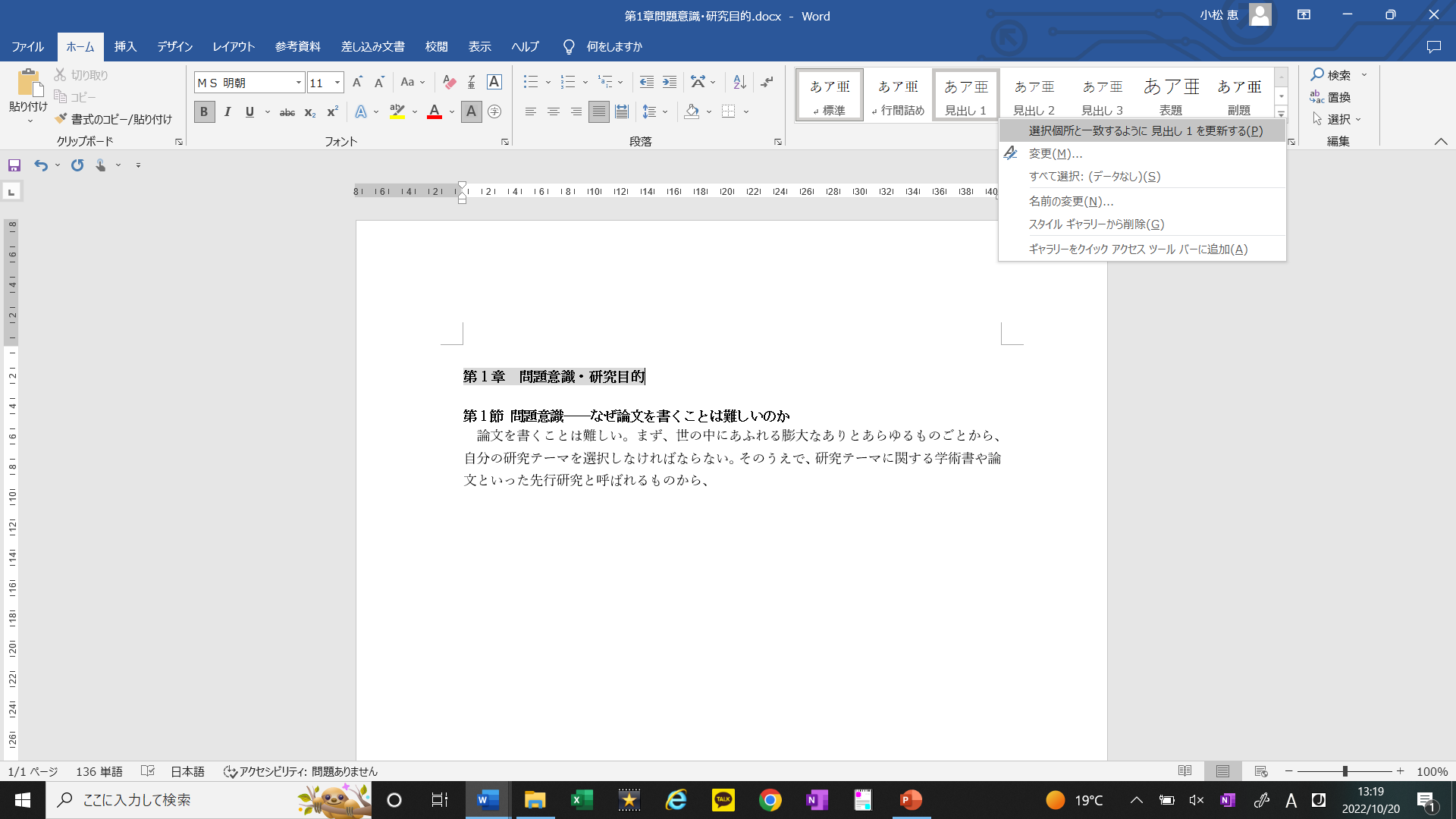 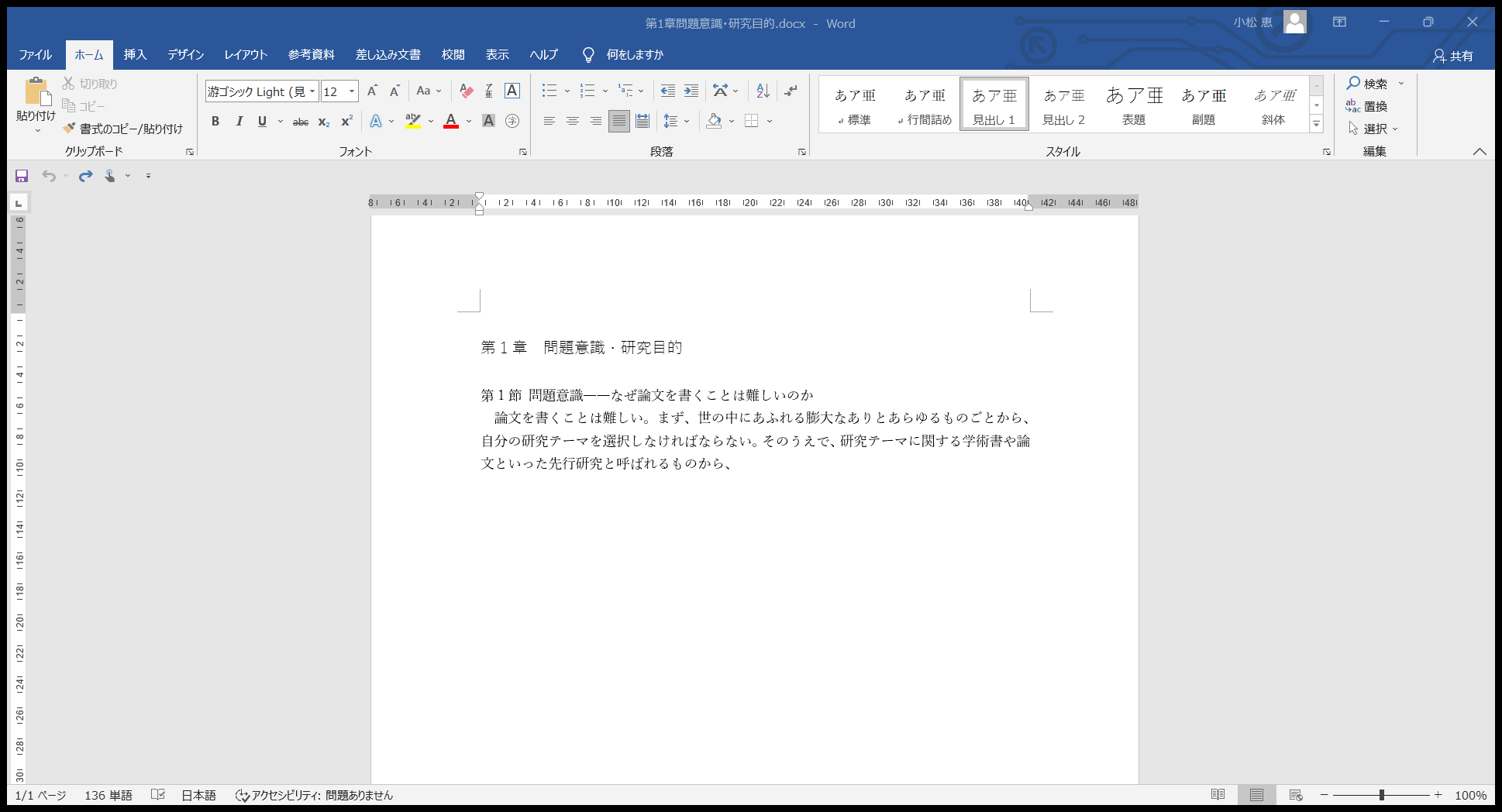 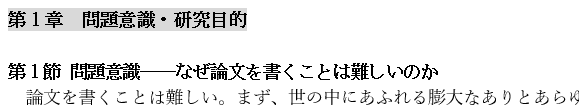 11
[Speaker Notes: ③「ホーム」タブの「スタイル」欄のうち「見出し1」を右クリックし、「選択箇所と一致するように見出し1を更新する」をクリックします。

④これにより、「スタイル」欄の「見出し1」に表示されるフォントが、自分が設定したフォントに変更されていると思います。
　また、指定した箇所にカーソルを合わせると、「スタイル」欄の「見出し1」がグレーの四角で囲まれます。

節のタイトル「第1節 問題意識――なぜ論文を書くことは難しいのか」も同様の手順で、自分で設定したフォントのまま「見出し2」に指定することができます。
ここまでが、自分でフォントを設定する見出しの指定方法となります。]
2. 見出しの指定
他の章タイトル等も同じフォントで見出し1に指定したい場合
　
　例）



①本文の見出し1に指定したい箇所を
　選択し「スタイル」欄の
　「見出し1」をクリック
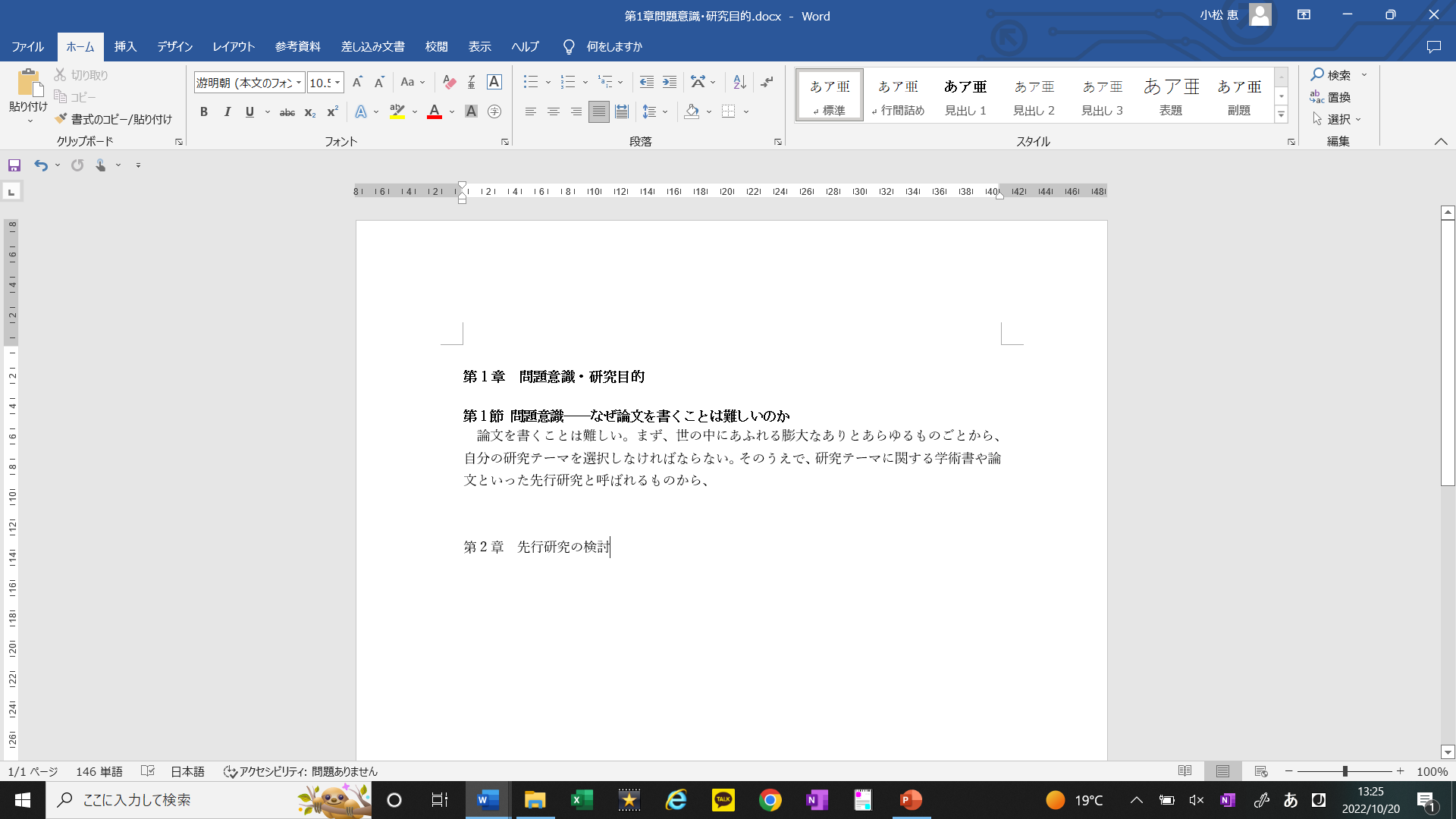 第2章の章タイトルが
Wordの標準フォントのままだ…
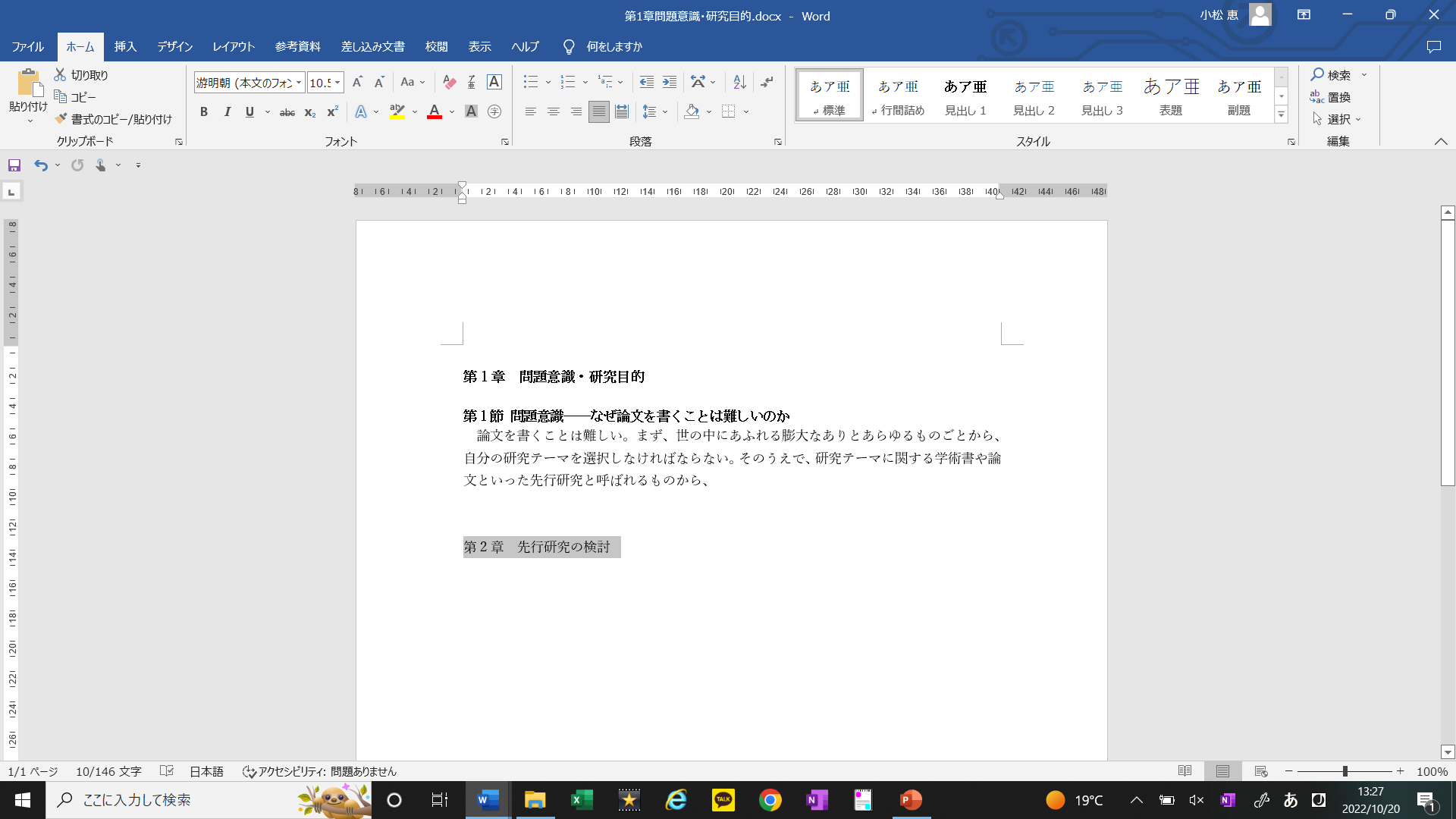 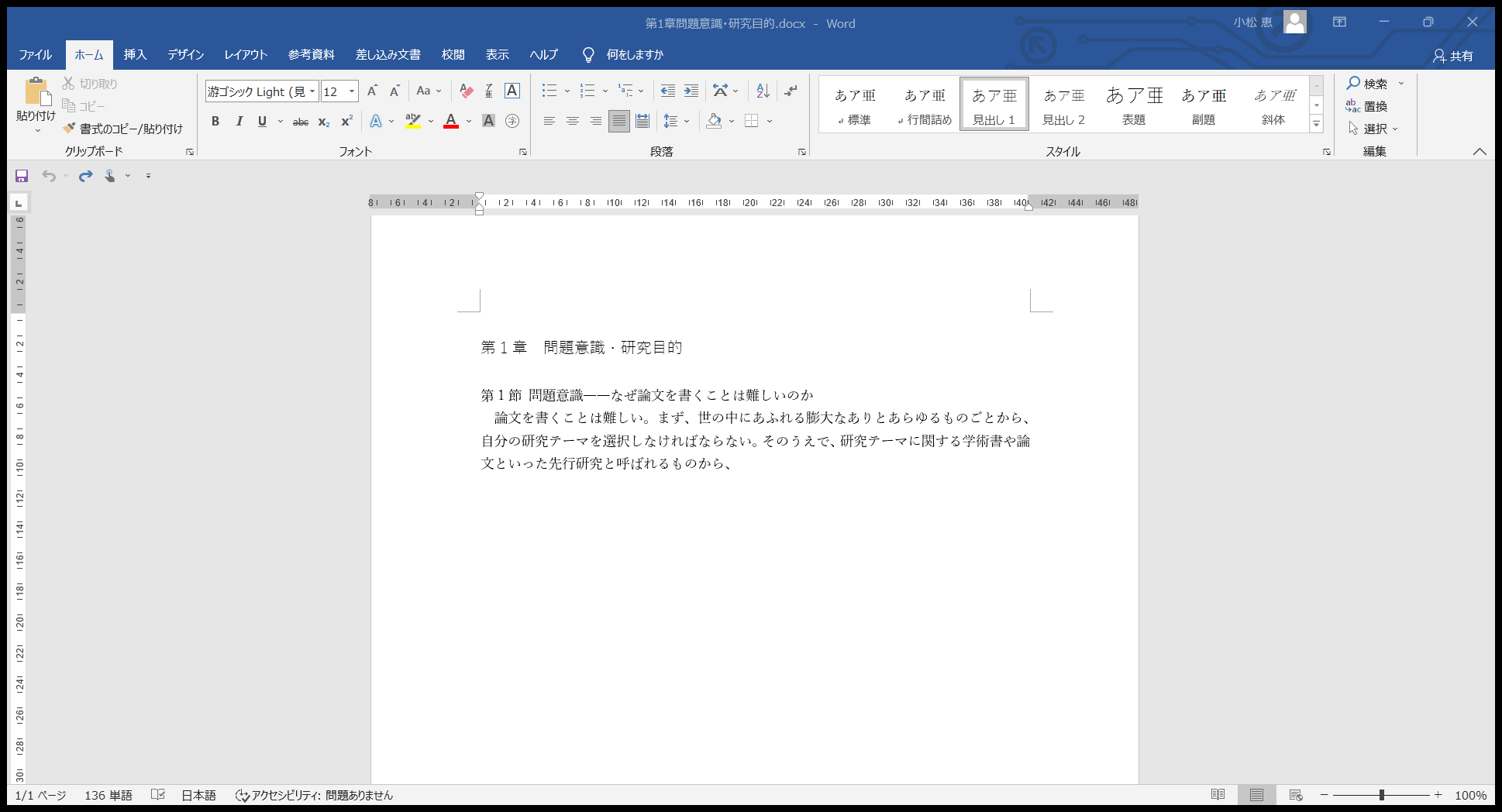 12
[Speaker Notes: ここまでのように「見出し」を指定することで、本文中の他の箇所の章のタイトルや節のタイトルなども同じフォントに変更することができます。

例えば、「第2章 先行研究の検討」という章のタイトルがWordの標準のフォントのままだった場合、以下の手順によりフォントを自動的に変更することができます。

①本文のうち「見出し1」に指定したい箇所を選択し、「ホーム」タブの「スタイル」欄の「見出し1」をクリックします。
　 ここでは、「第2章 先行研究の検討」という章のタイトルを選択して上記の操作を行います。]
2. 見出しの指定
「見出し1」に指定された箇所のフォントが、
　自分で設定したフォントに変更される




「見出し2」以降の指定も同様の手順で可能
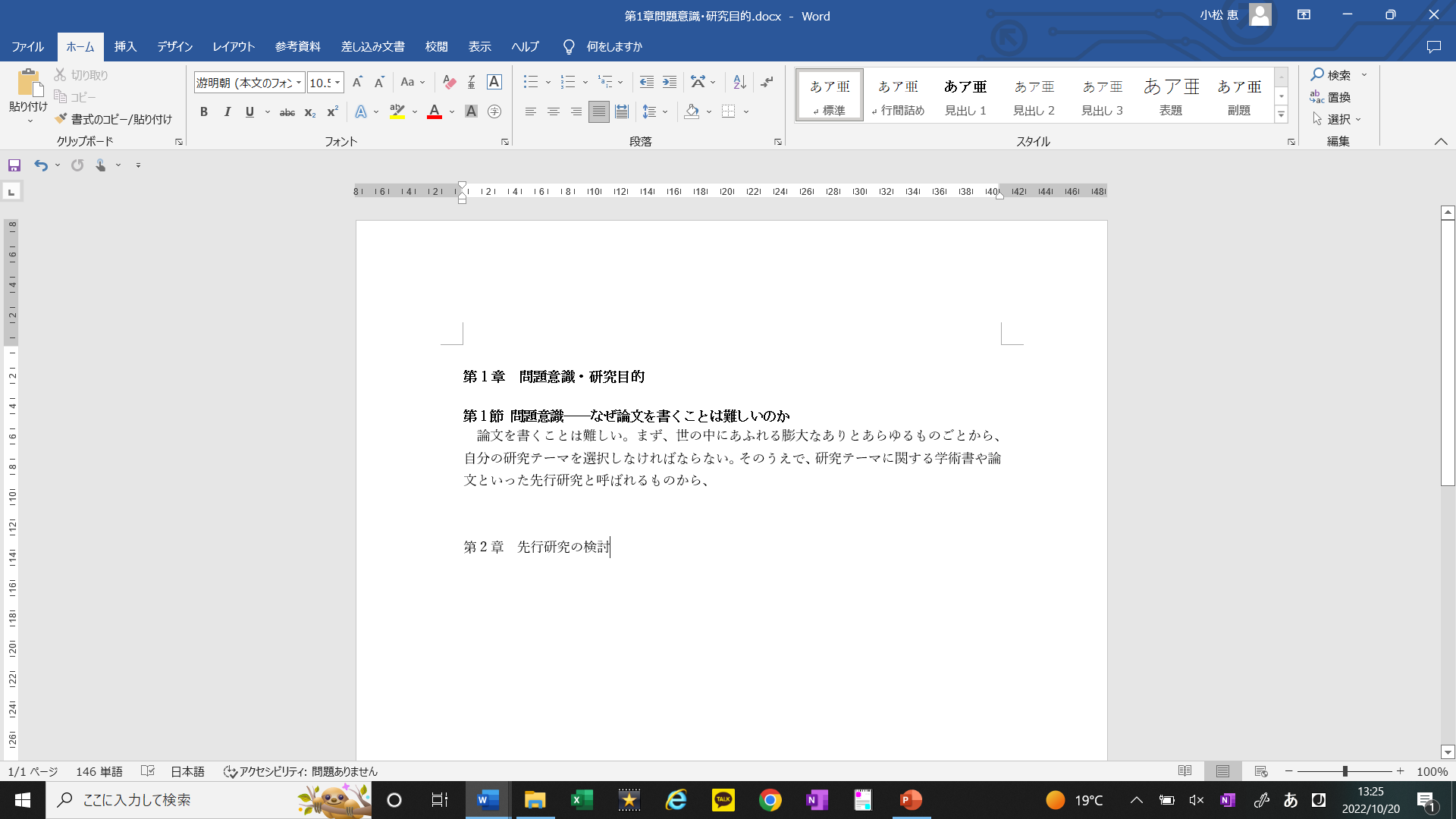 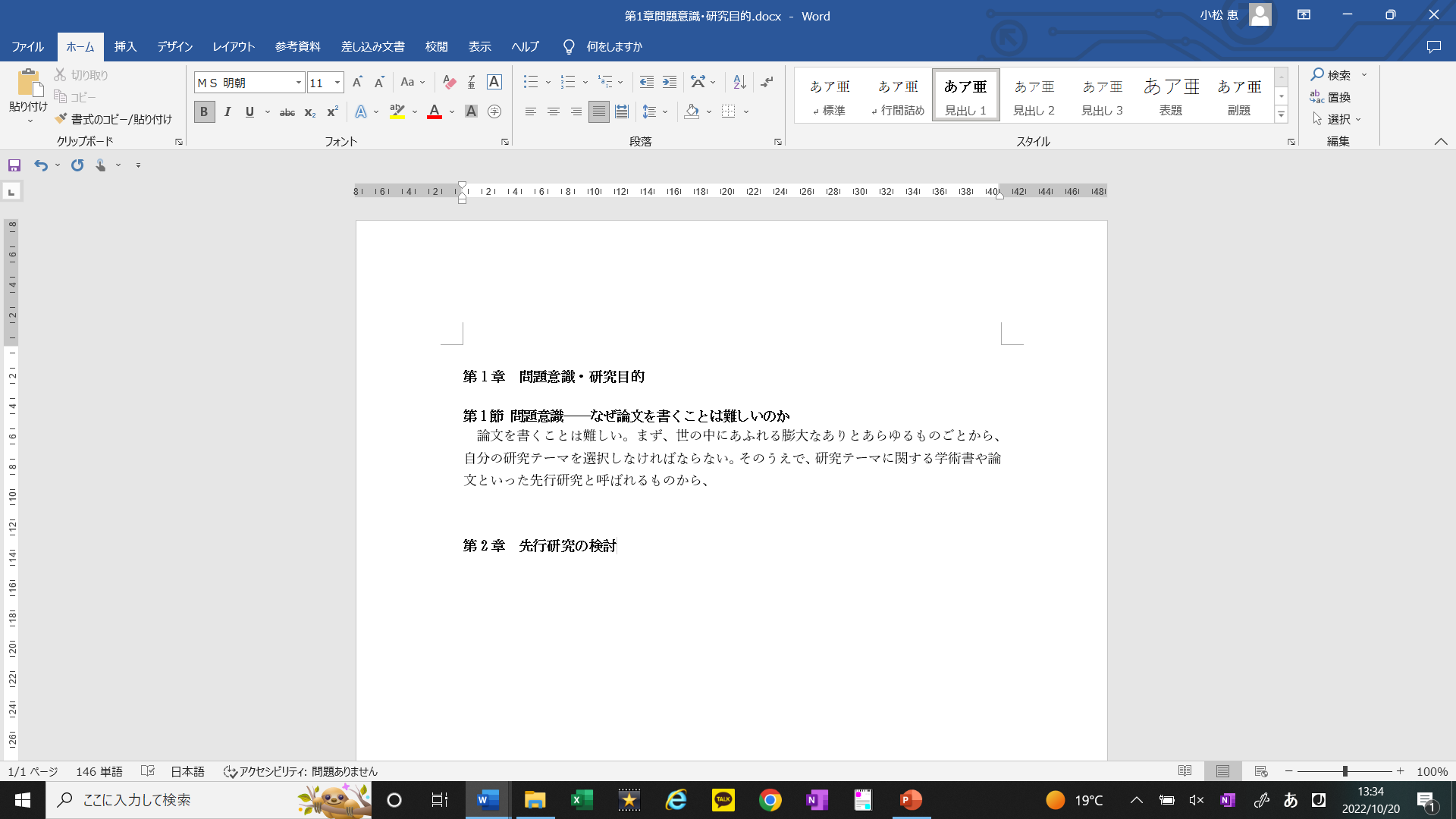 章や節のタイトルの書体の統一の
手順が少なくなる！
13
[Speaker Notes: これにより、「見出し1」に指定された箇所のフォントを自分で設定したフォントに自動的に変更することができます。
ここでは、「第2章 先行研究の検討」という章のタイトルのフォントが、Wordのデフォルトのフォントから「見出し1」に設定されているフォントに変更されています。

「見出し2」以降の指定も同様の手順で可能です。
そのため、一度「見出し」を指定してしまえば、その後は章や節のタイトルの書体を個別に一つずつ設定する必要がなくなり、該当箇所を選択して「スタイル」欄から対応する「見出し」をクリックするのみで、
章や節のタイトルの書体を統一することができるようになり、手順を減らすことができます。]
2. 見出しの指定
ナビゲーションウィンドウの表示

　　






見出しを設定していればナビゲーションウィンドウから
一気に第2章の第3節のページまで移動できる！
第5章を書いている途中だけど
第2章の第3節に書いた内容を確認したいな…
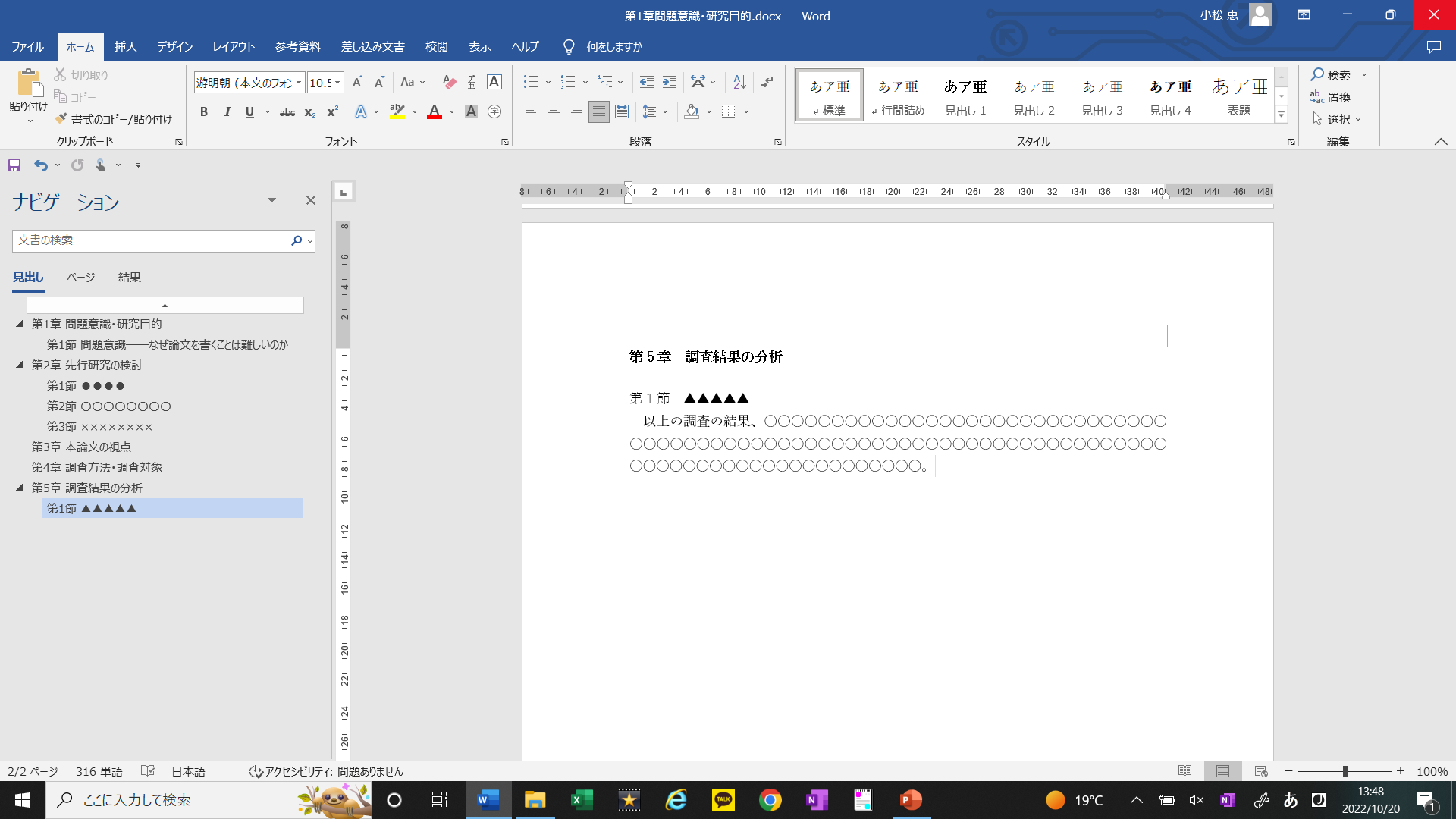 14
[Speaker Notes: 見出しの指定の補足で、ナビゲーションウィンドウについても説明します。
例えば、第5章を書いている途中に第2章の第3節に書いた内容を確認したくなった場合、
「見出し」を設定していれば、ナビゲーションウィンドウを使用して第5章の執筆中のページから第2章の第3節のページまで移動することができます。]
2. 見出しの設定
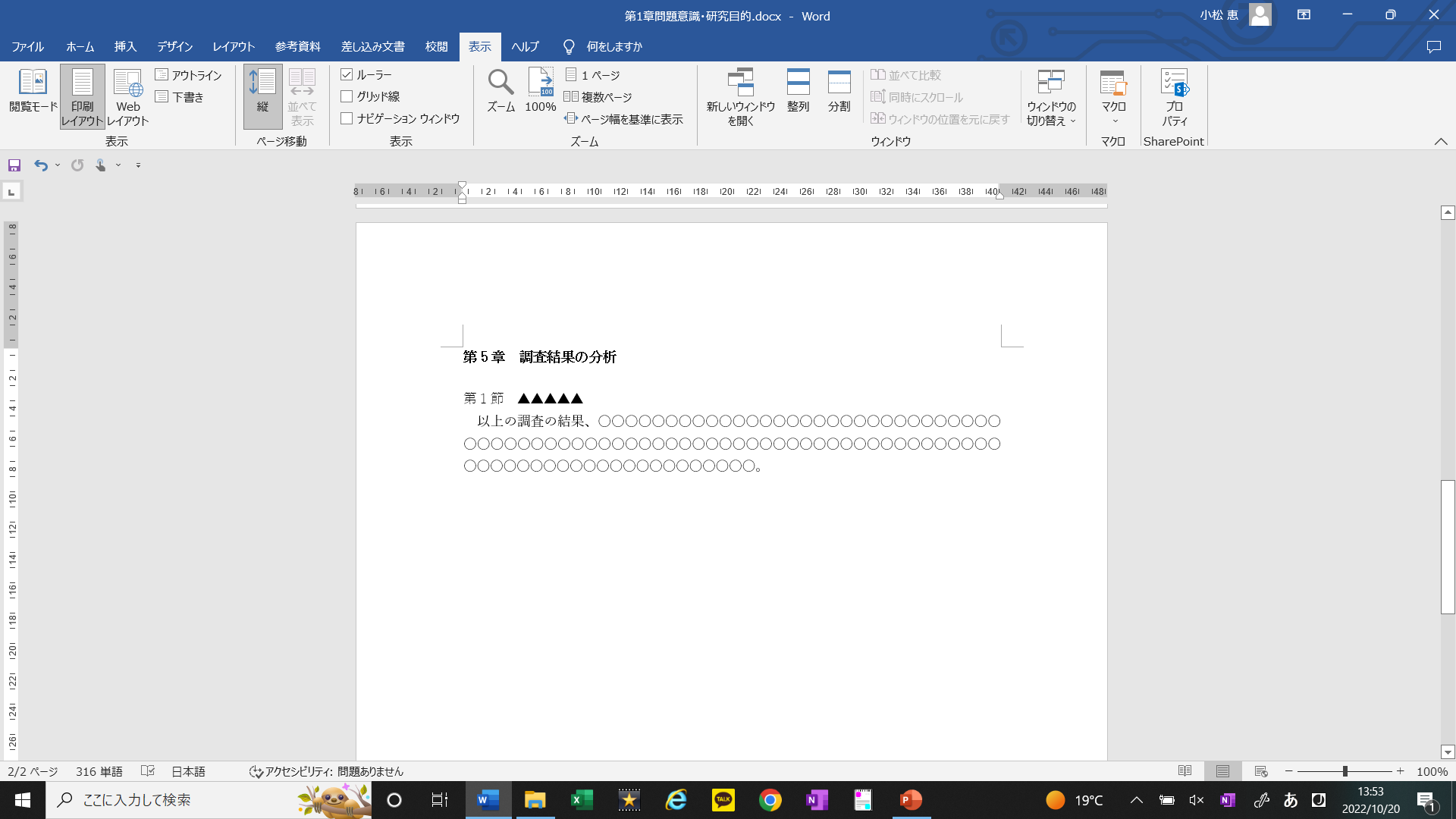 ①見出しを設定する

②「表示」タブの「表示」欄にある
　「ナビゲーション ウィンドウ」をチェック

③ナビゲーションウィンドウが表示される！
　
　今回は第2章の第3節の内容を確認するため
　「第2章 先行研究の検討」の下にある
　「第3節 ×××××××」をクリック
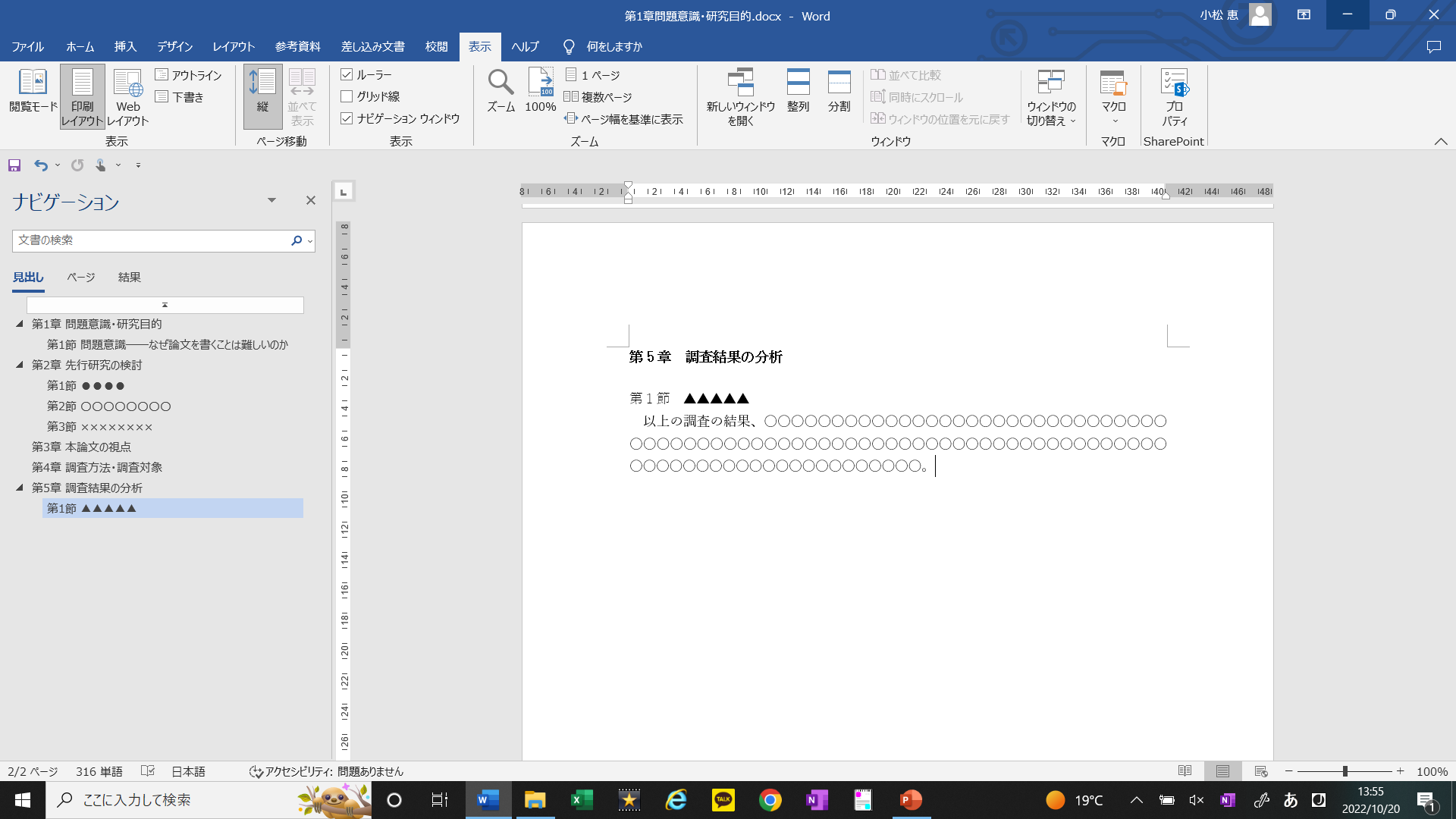 15
[Speaker Notes: ナビゲーションウィンドウの表示と使用方法は以下となります。

①あらかじめ本文中の章のタイトルと節のタイトルの箇所を「見出し」に指定しておきます。

②「表示」タブの「表示」欄にある「ナビゲーション ウィンドウ」にチェックを入れます。
　これにより、Wordの左側にナビゲーションウィンドウが表示されるようになります。
　ここでは、第2章の第3節の内容を確認したいので、ナビゲーションウィンドウの「第2章 先行研究の検討」の下に表示されている「第3節 ×××××××」をクリックします。]
2. 見出しの設定
④第2章の第3節が表示される

　
　現在閲覧している箇所は
　ナビゲーションウインドウでは
　青色で表示される
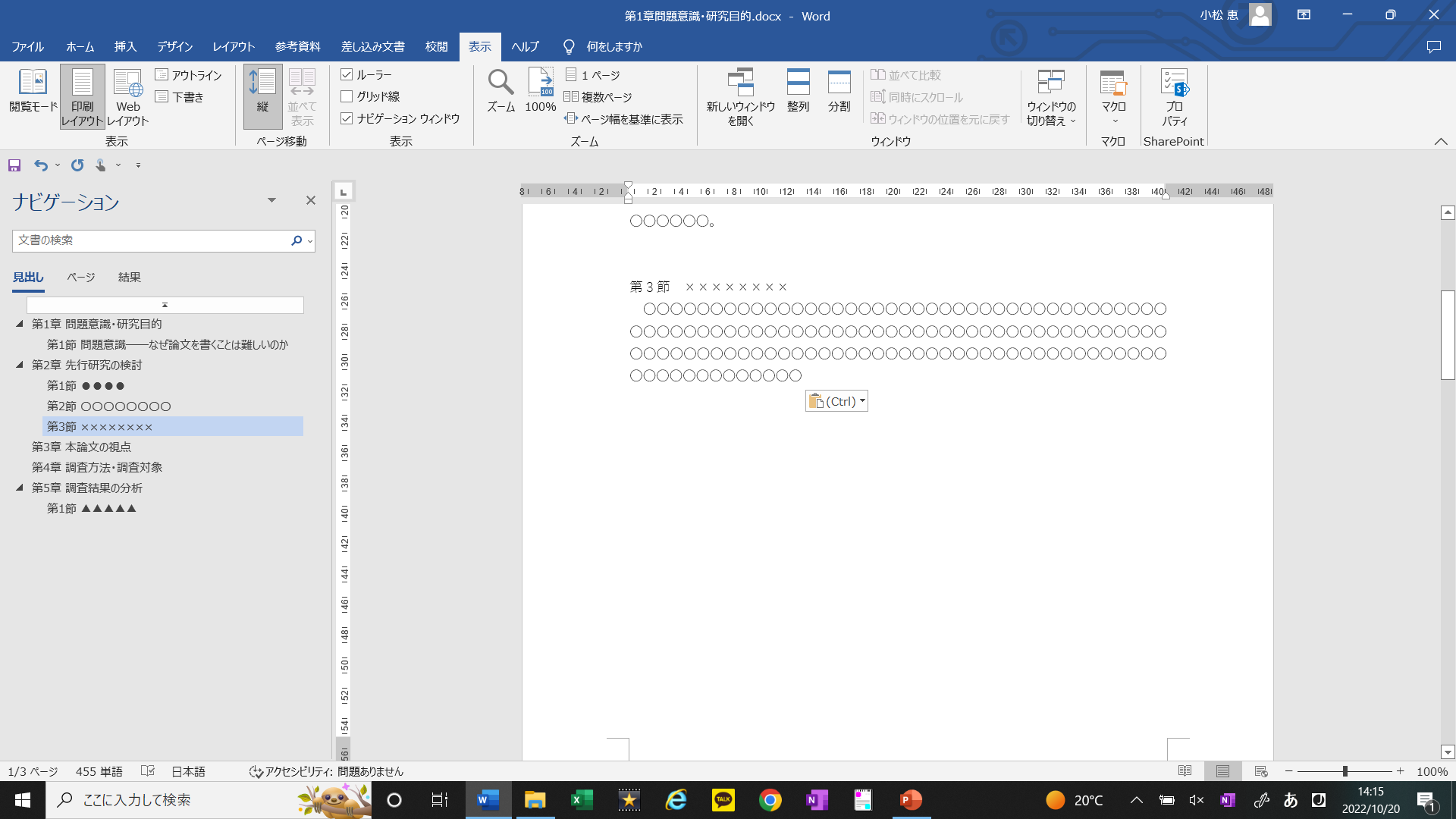 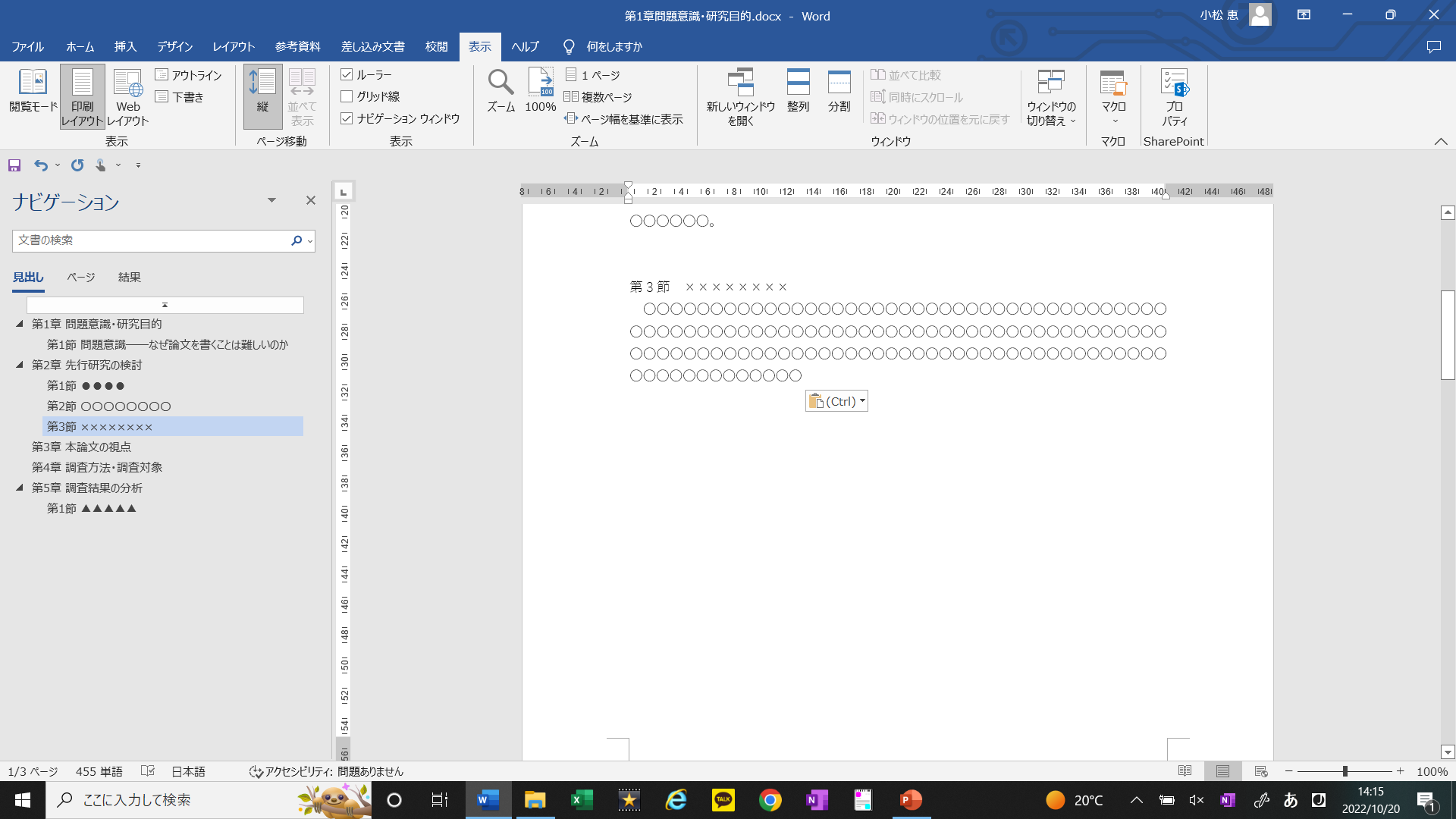 第5章から
第2章の第3節まで移動できた！
16
[Speaker Notes: ④すると、第2章の第3節のタイトルが記載されているページが表示されます。

現在閲覧しているページが該当する箇所は、ナビゲーションウィンドウでは青色で表示されます。
このように、「見出し」機能とナビゲーションウィンドウを使用することで、例にあげた第5章から第2章の第3節というように、確認したい箇所まで一気に移動することができます。]
３. 目次の作成
目次の自動作成

　例）卒論を書いているけれど、目次を作るのに時間がかかる…
　　　文章を少し修正するだけでページ数が変わってしまうし…







見出しを設定していれば
目次の自動作成とページの自動更新が可能！
第1章の第1節を3ページではなく
5ページまで書いたから
その後の目次のページ数も修正しないと…
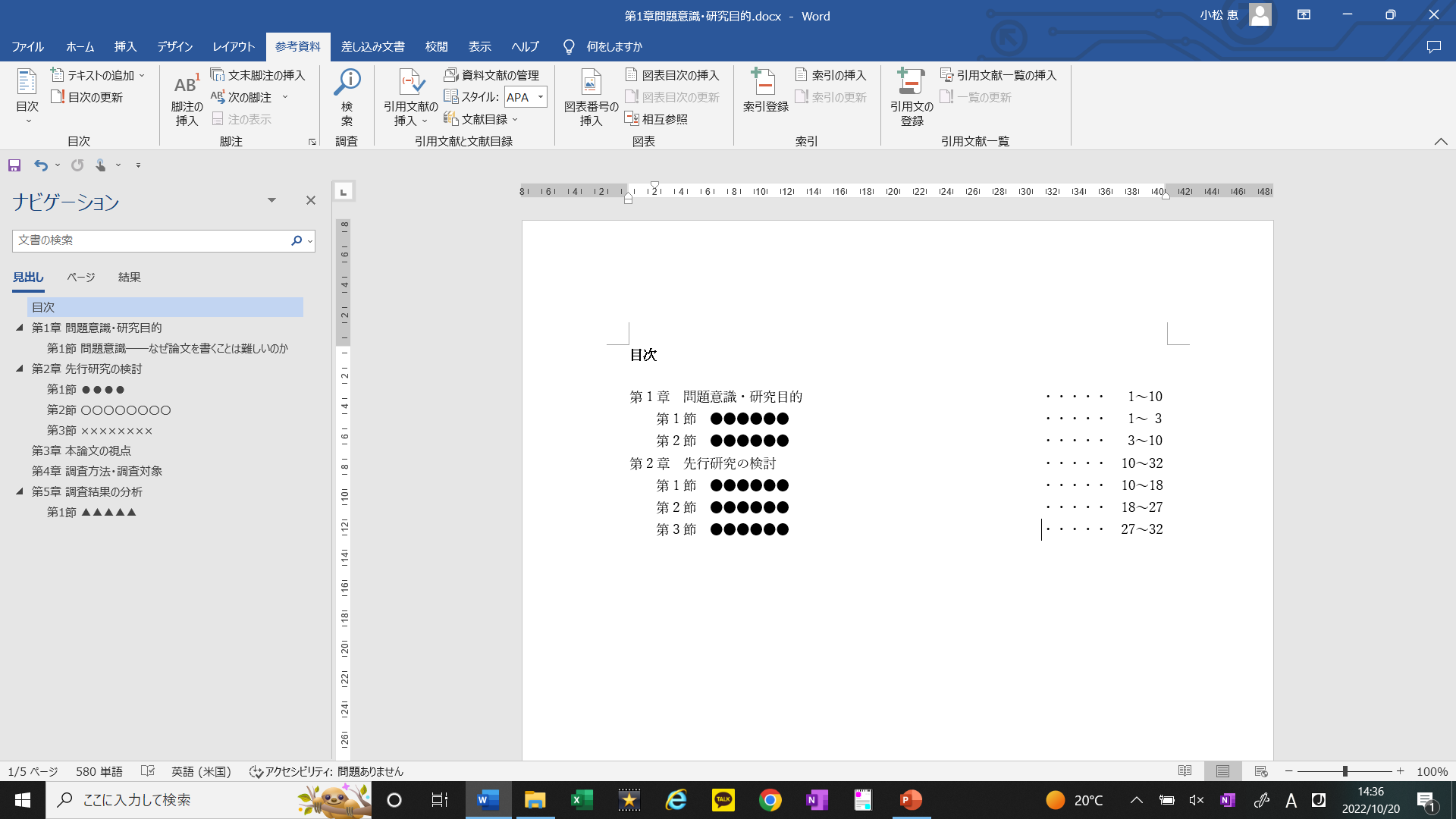 17
[Speaker Notes: 次は「目次の作成」です。
Wordの機能を使用することで、ひとつひとつ手作業でタイトルやページ数を書かなくても、自動で目次を作成することができます。
また、途中で文章を修正しページ数が変わってしまった場合でも、目次に表示されるページ数を自動で更新することが可能となります。

例えば、第1章の第1節を最初は3ページまで書いていたけれども、その後加筆して5ページまで書いた場合、手作業ならばそれ以降の目次に記載するページ数も一つずつ修正しなければなりませんが、
事前に見出しを設定しておくことで、目次の自動作成だけではなく、目次に記載するページ数も自動で更新することができます。]
３. 目次の作成
①見出しを設定する

②「参考資料」タブの「目次」欄にある
　「目次」をクリック

③「自動作成の目次2」をクリック

　※「自動作成の目次1」を選択した場合は
　　一番上の行が「内容」となり、
　　「自動作成の目次2」を選択した場合は
　　一番上の行が「目次」となる
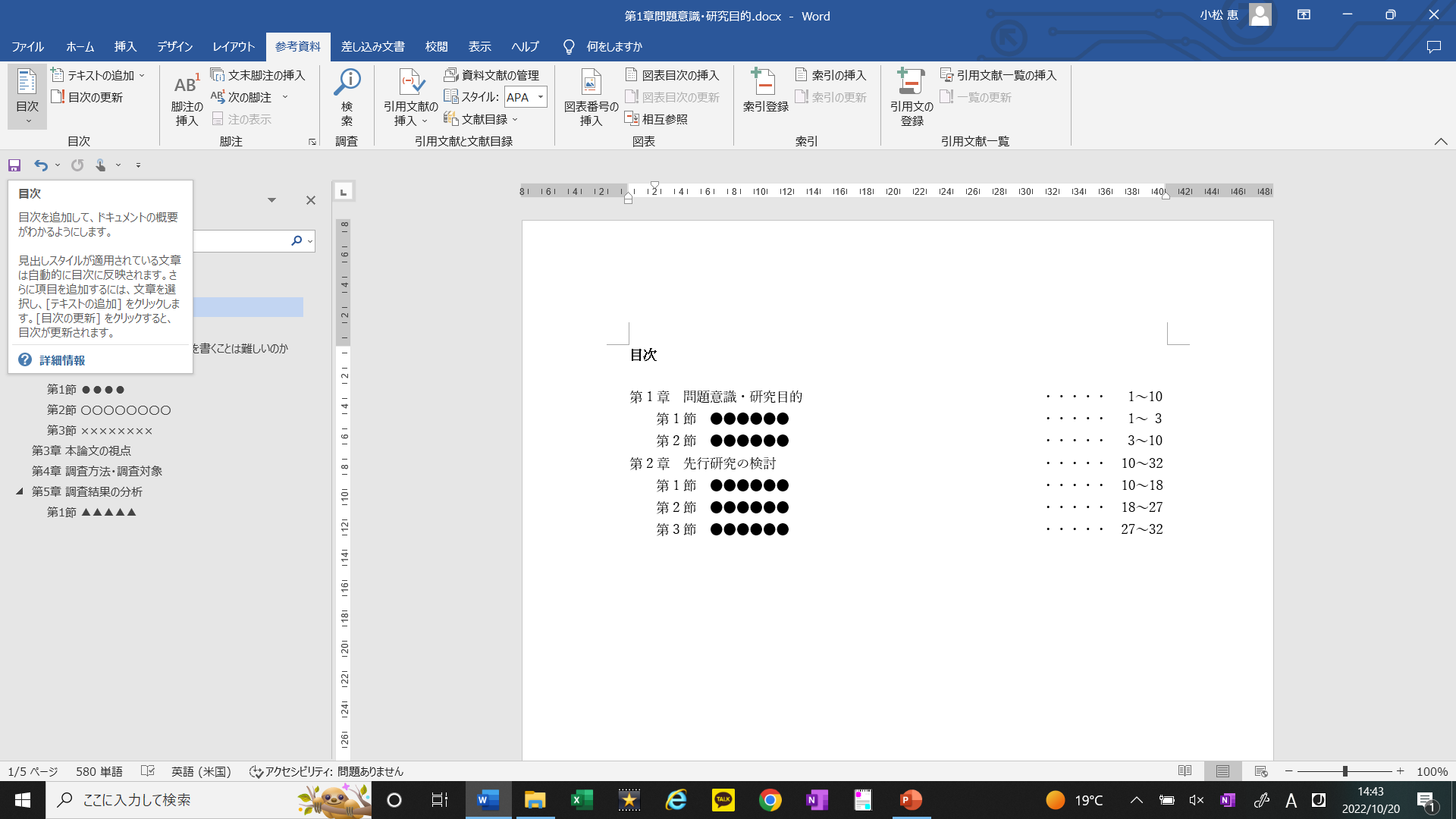 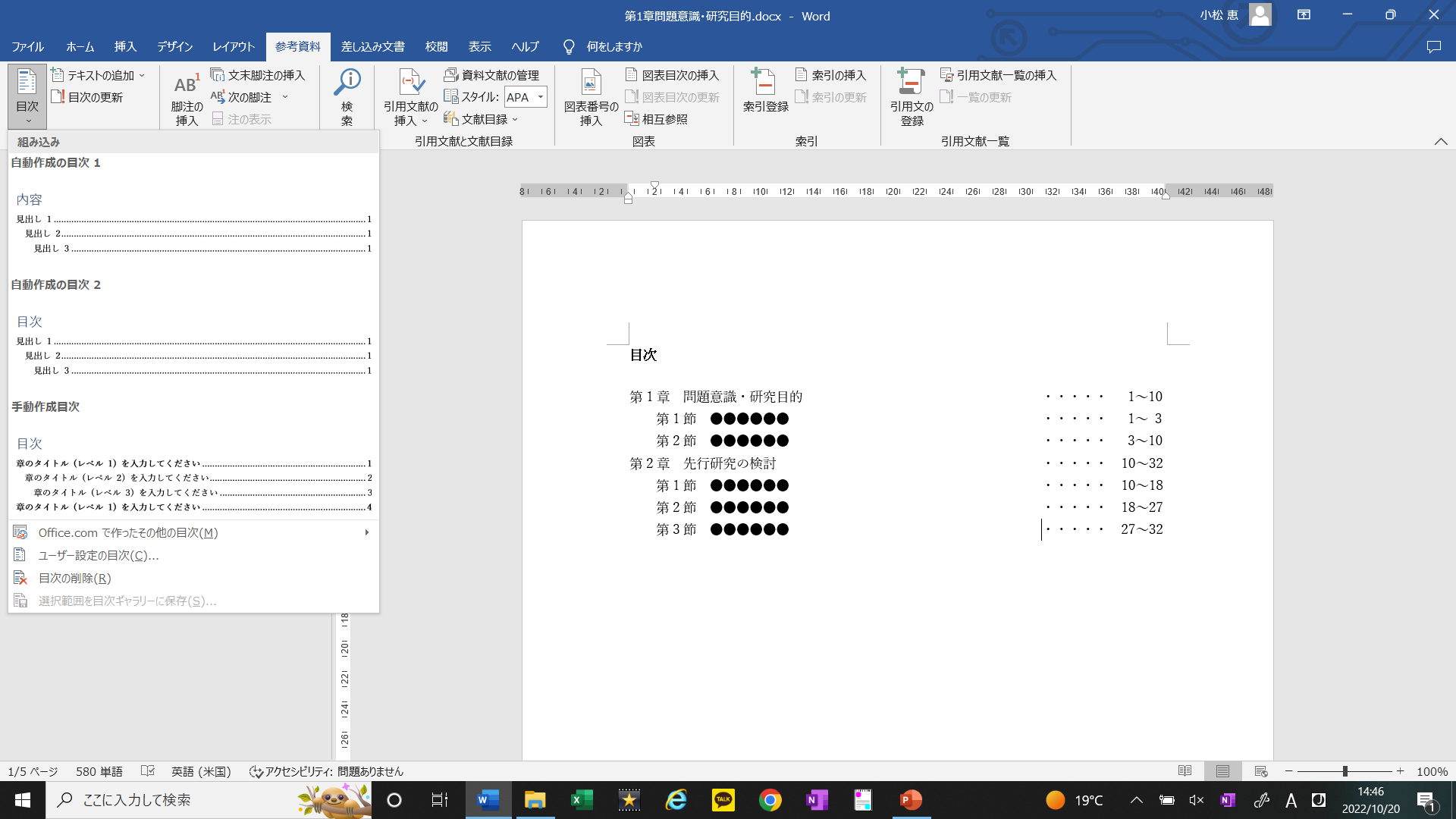 18
[Speaker Notes: ここからは、目次を自動で作成する手順と、目次のページ数を自動で更新する手順を説明します。

①まずは、章や節のタイトルに対応するように「見出し」を指定します。

②「参考資料」タブの「目次」欄にある「目次」をクリックします。

③「自動作成の目次2」をクリックします。
　「自動作成の目次1」ではなく「自動作成の目次2」をクリックする理由は、自動作成される目次の最上行に「目次」と自動的に記載されるため、その後の編集の手間を省くことができるからです。
　「自動作成の目次1」をクリックした場合は、自動作成される目次の最上行には「内容」と自動的に記載されますが、どちらも後から編集が可能です。]
３. 目次の作成
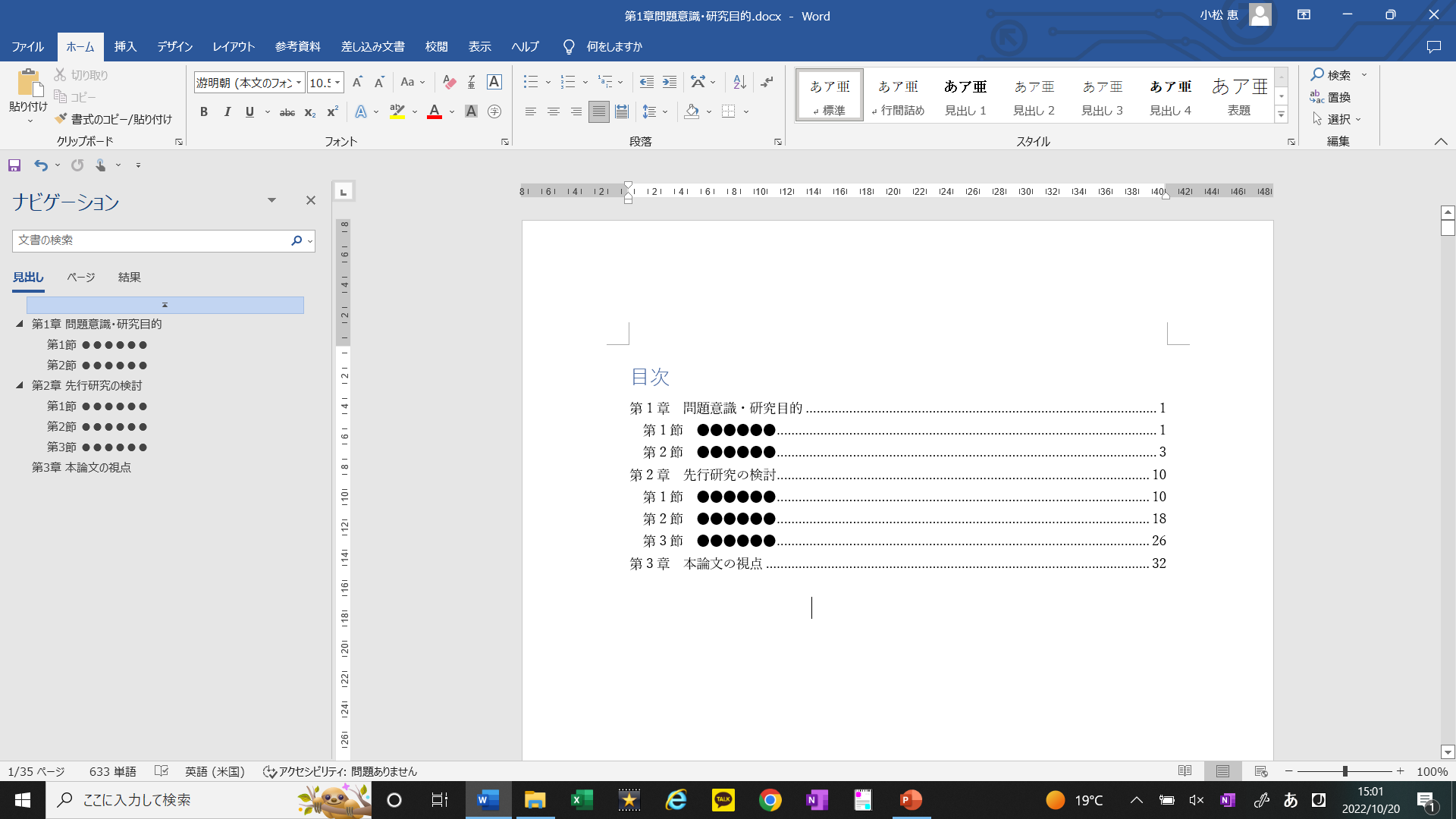 ④目次が自動で作成される




⑤目次のページ数を修正する場合は
　作成された目次を選択し
　「目次の更新」をクリック
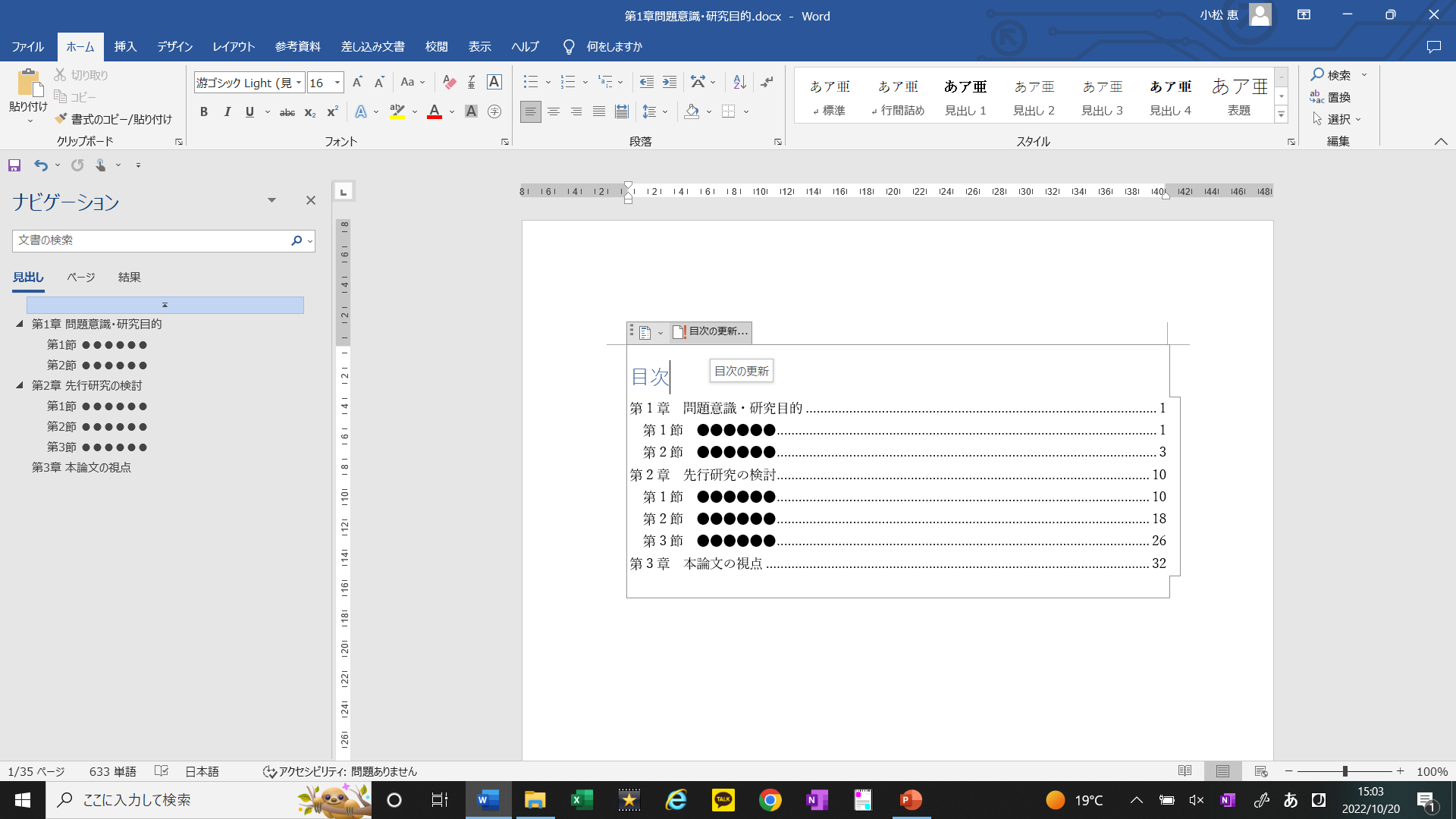 19
[Speaker Notes: ④ここまでの手順により、「見出し」に指定した章や節などのタイトルとページ数が記載された目次が自動で作成されます。

⑤その後、例のように加筆により目次のページ数も修正する必要がある場合は、作成された目次を選択しているときに上部に表示される「目次の更新」をクリックします。]
３. 目次の作成
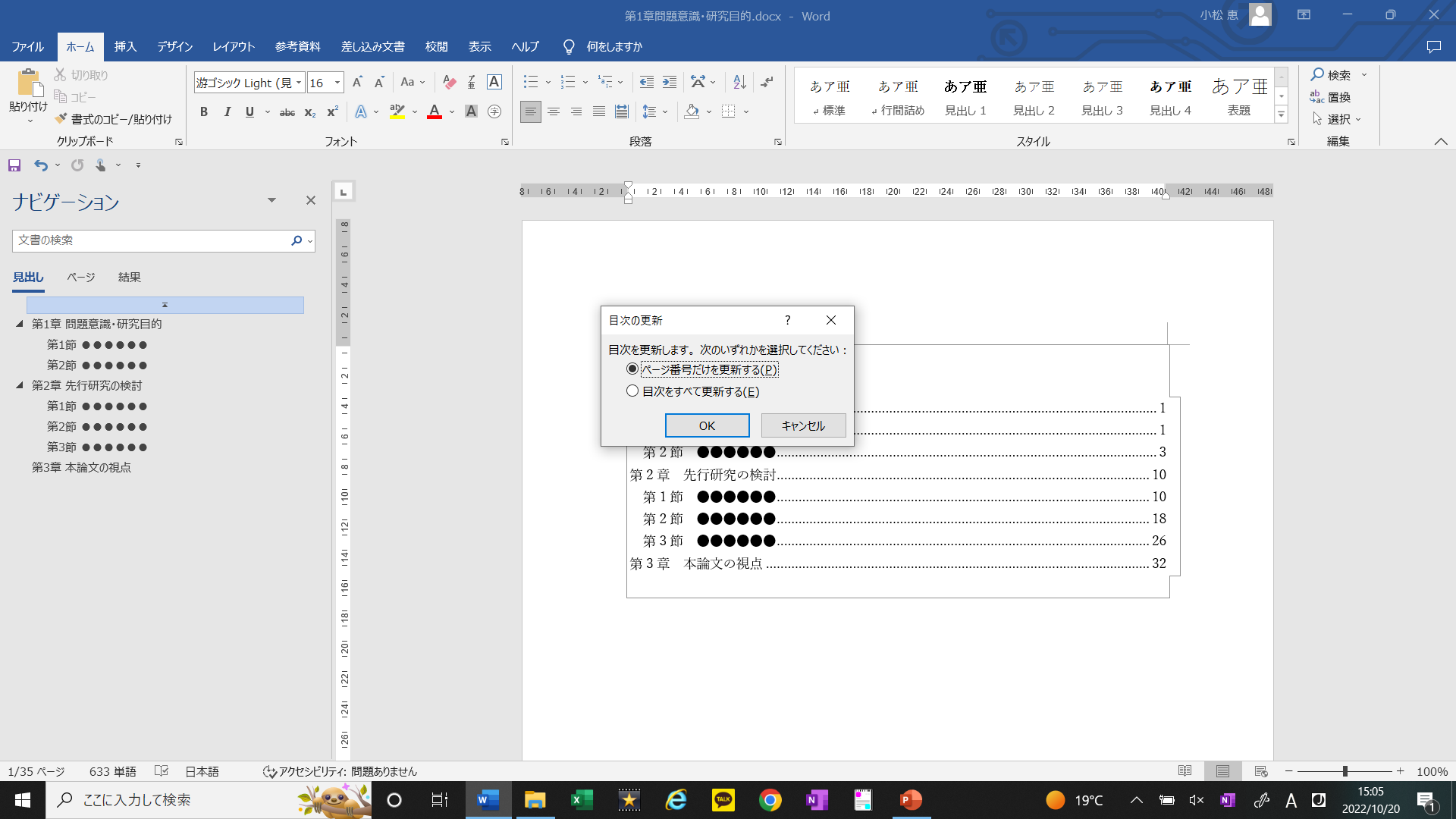 ⑥ページ番号だけを更新する場合は
　「ページ番号だけを更新する」を選択、
　見出しに指定した章タイトル等も更新する場合は
　「目次をすべて更新する」を選択し「OK」をクリック
目次のページ番号がすべて自動で更新できた！
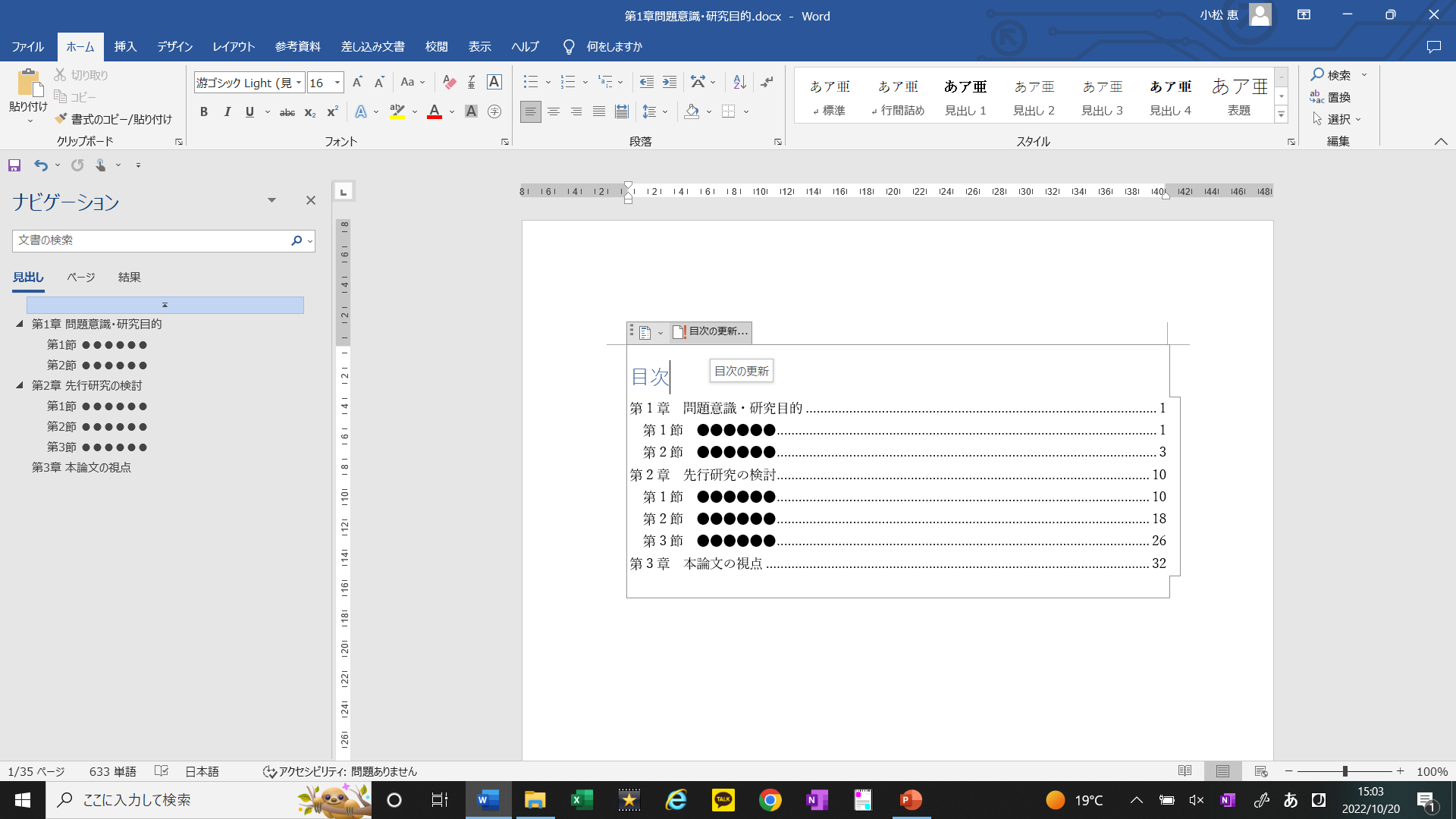 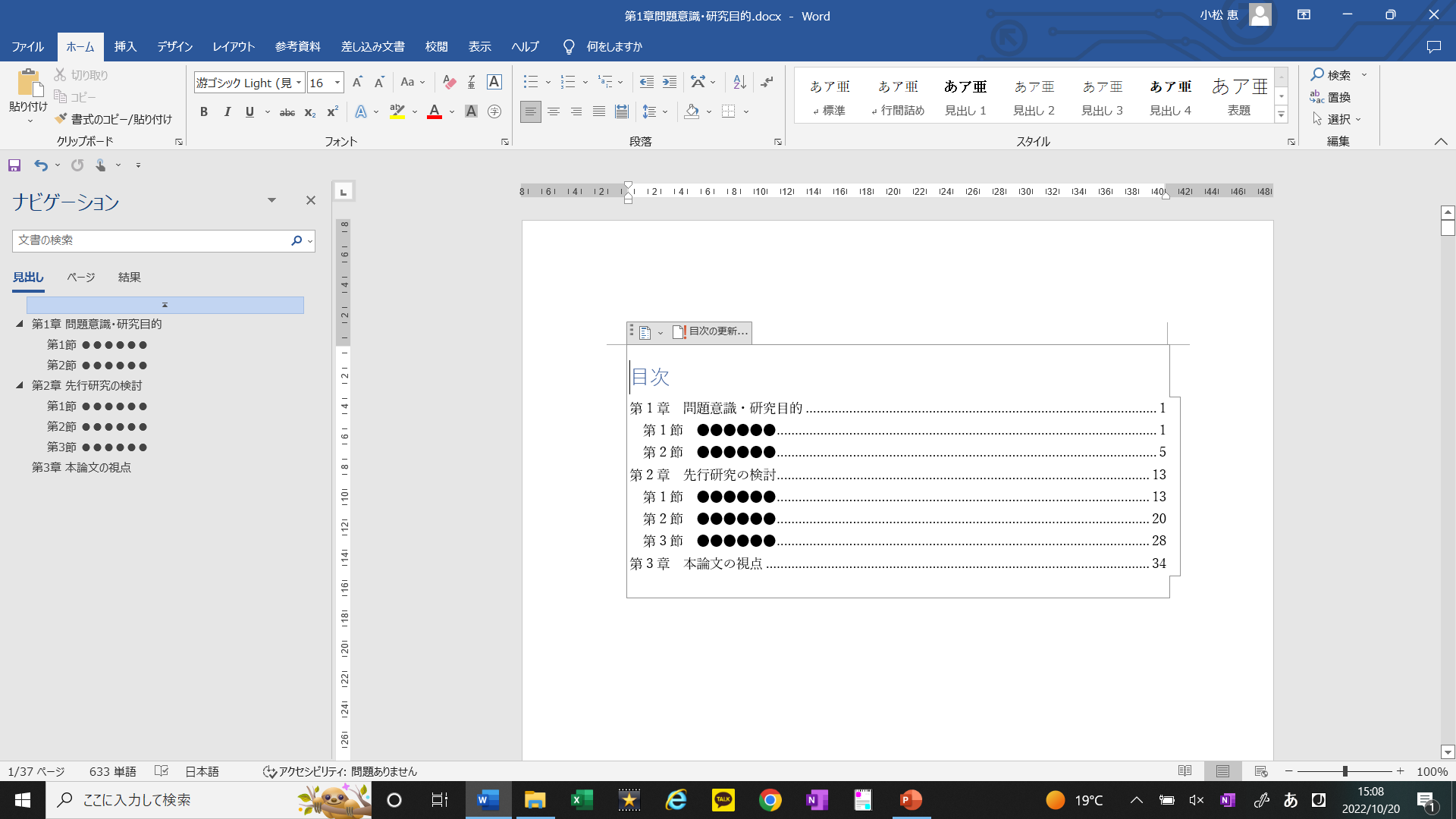 20
[Speaker Notes: ⑥「目次の更新」ウィンドウが表示されますので、目次のページ番号だけを更新する場合は「ページ番号だけを更新する」、
　見出しに指定した章や節のタイトルなども一緒に更新する場合は「目次をすべて更新する」を選択し、「OK」をクリックします。

これにより、あらかじめ「見出し」に指定した章や節のタイトルの名前やページ位置に従って自動で目次を作成することだけではなく、
目次のタイトルやページ番号も一括で自動で更新することができます。]
４. 脚注の作成
脚注の挿入
　



文中あるいは文末に自動で脚注を挿入可能！

①脚注を挿入したい箇所にカーソルの位置を合わせておく
本文に入れたら冗長になってしまうけど
論文には書いておきたいな…
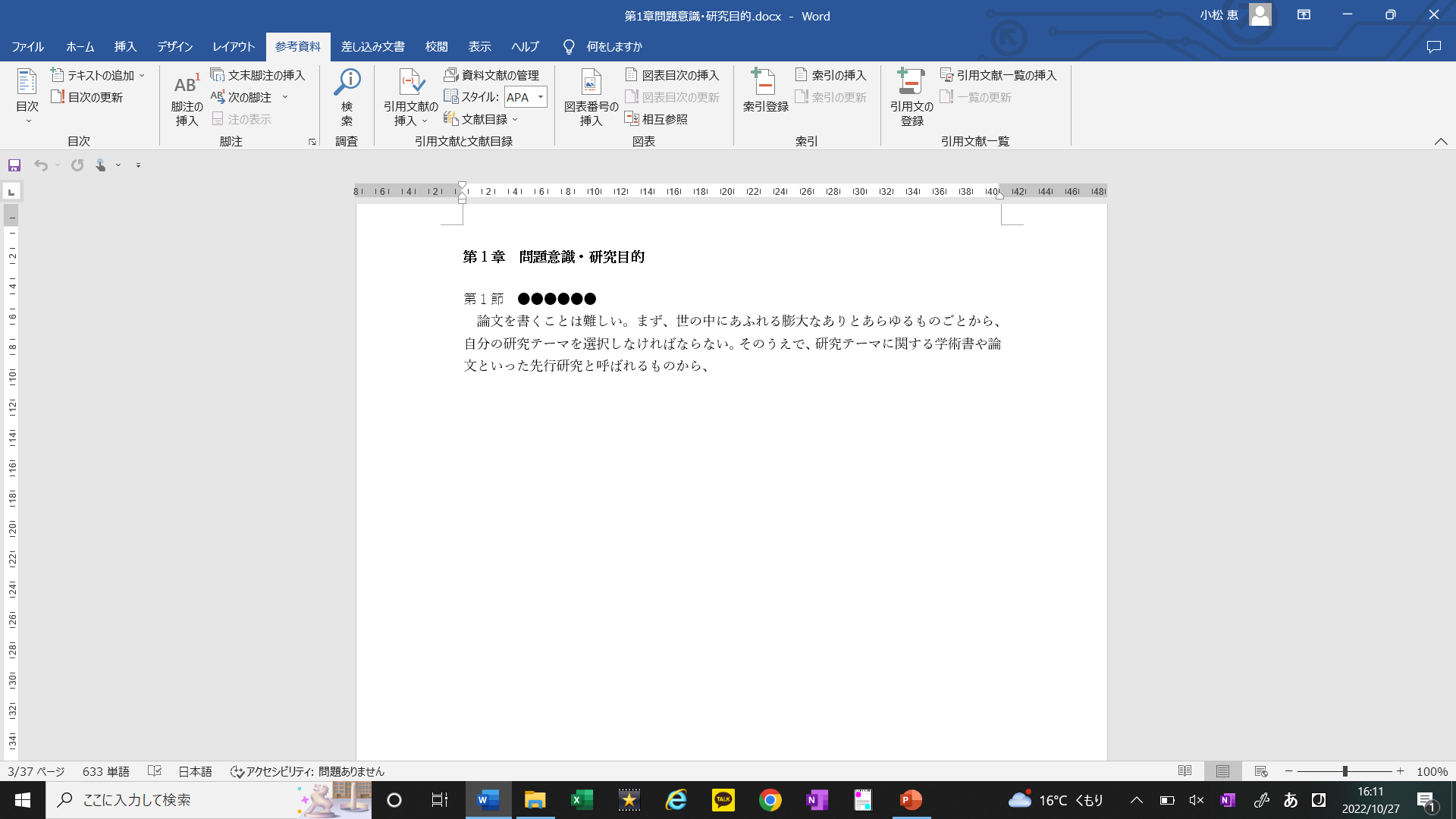 21
[Speaker Notes: 次は「脚注の作成」です。
そもそも、脚注はどのようなときに使用するのでしょうか。
学問分野によっても脚注の扱いは異なると思いますが、一つには「本文に入れたら冗長になってしまうが、論文には書いておきたいこと」などがある場合に使用できます。

脚注もWordの機能を使用することで、ひとつひとつ手作業で数字を入力しなくても自動で作成することができます。
また、本文中に示した脚注番号に対応する注の内容をすぐに確認することも可能です。

脚注は、脚注番号を挿入したページの最下部に注の内容を記載する方法と、脚注番号をどこに記載していたとしても文末にまとめて注の内容を記載する方法があります。
本資料では、前者の脚注番号を挿入したページの最下部に注の内容を記載する方法について、例を使用しながら説明します。

①まず、本文の脚注を挿入したい箇所にカーソルの位置を合わせます。]
４. 脚注の作成
②「参考資料」タブの「脚注の挿入」を
　クリック

③本文には脚注番号が自動で挿入され、
　ページの最下部に脚注の記入欄が
　表示される
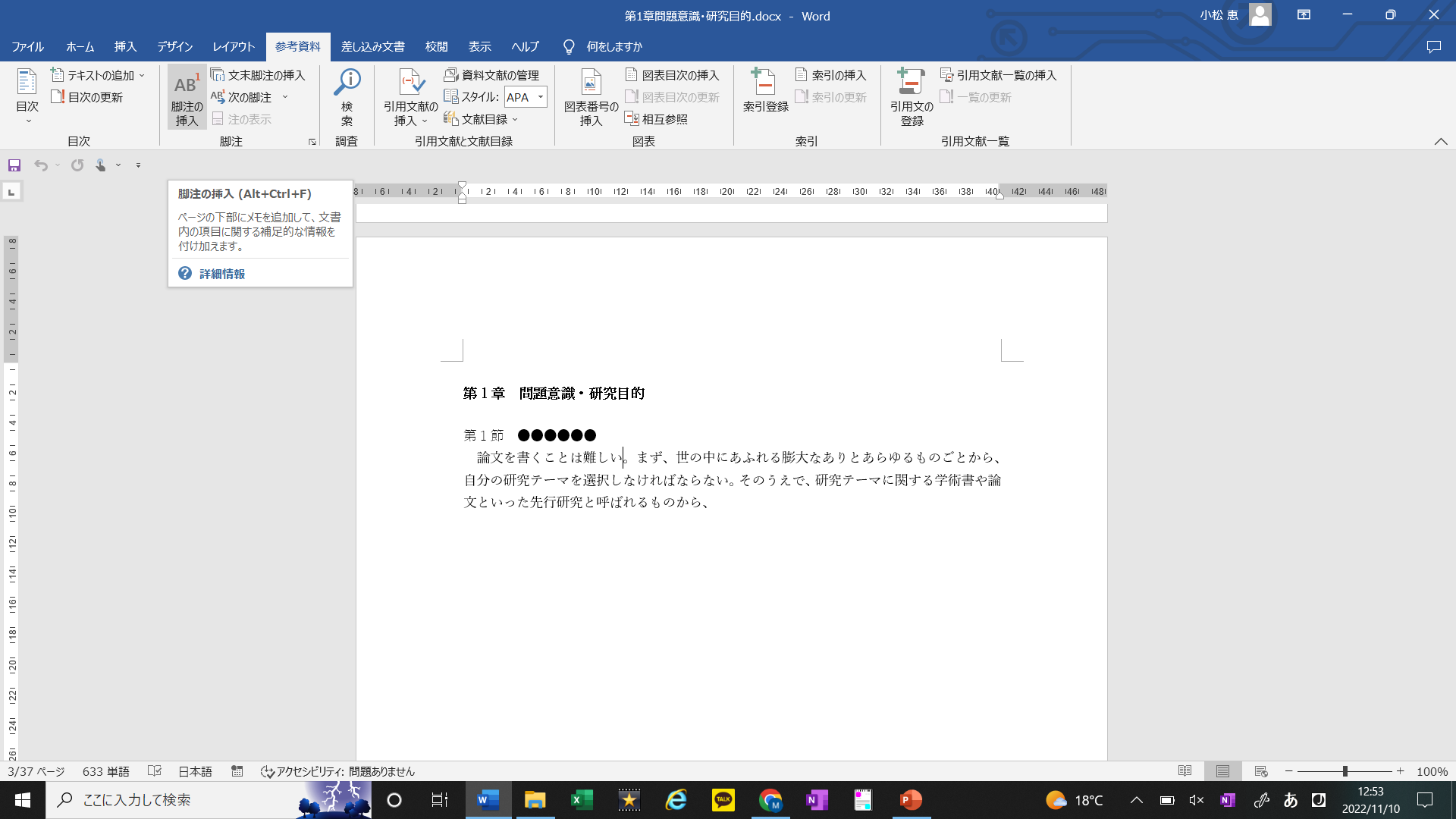 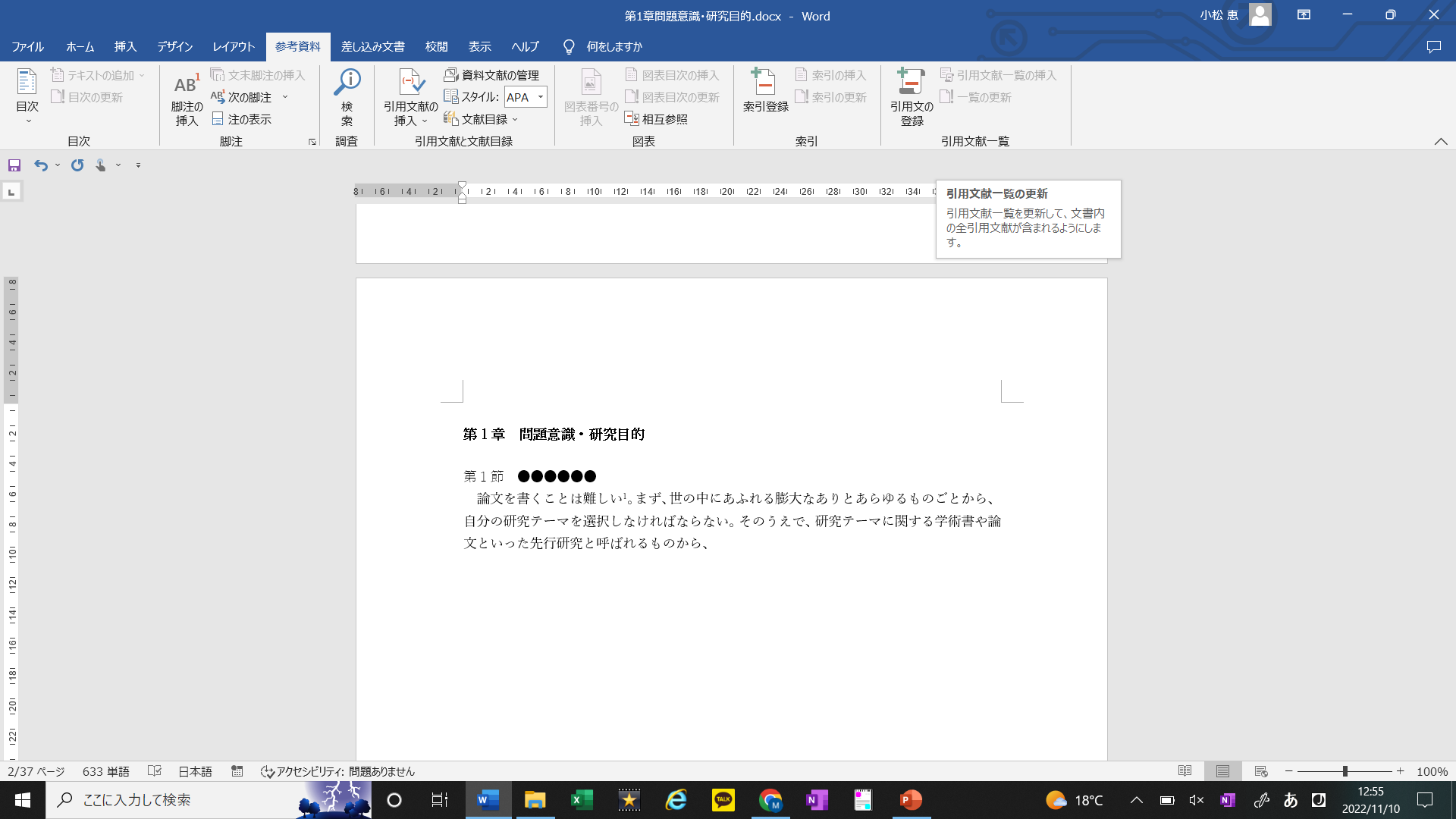 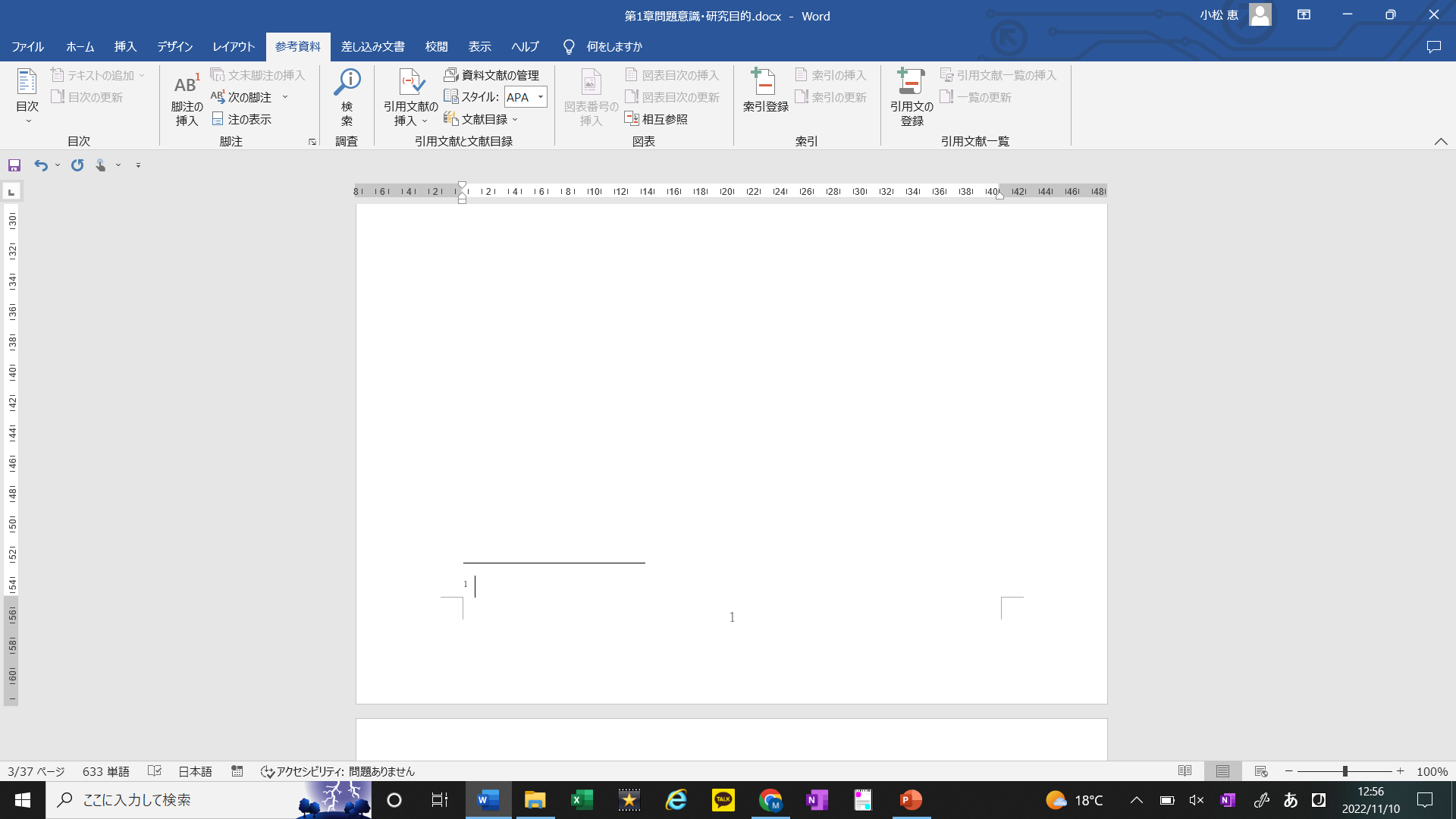 脚注を作成することでよりメリハリのある
論文を書くことができた！
22
[Speaker Notes: ②「参考資料」タブの左側にある「脚注の挿入」をクリックします。

③本文には脚注番号が自動で挿入され、ページの最下部には脚注の記入欄が表示されます。

こうして作成された脚注の記入欄に注の内容を記載することで、よりメリハリのある文章を書くことにつながります。]
４. 脚注の作成
脚注番号に（）をつけたい場合

①脚注番号の前後に通常どおり（）を入力し、
　本文の該当箇所を選択

②「ホーム」タブの「上付き」
　アイコンをクリック

③（）が脚注番号とほぼ同じサイズになる
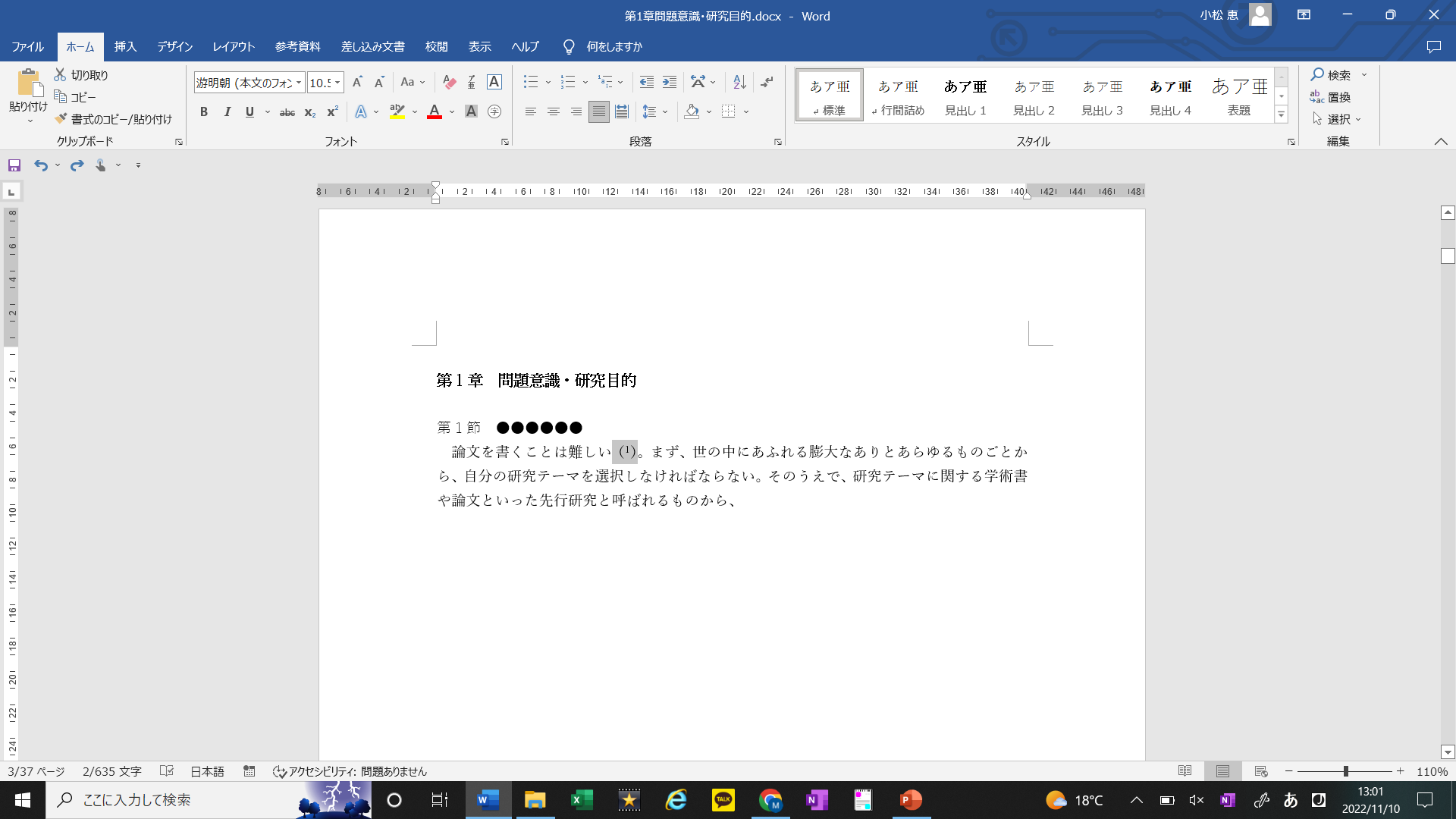 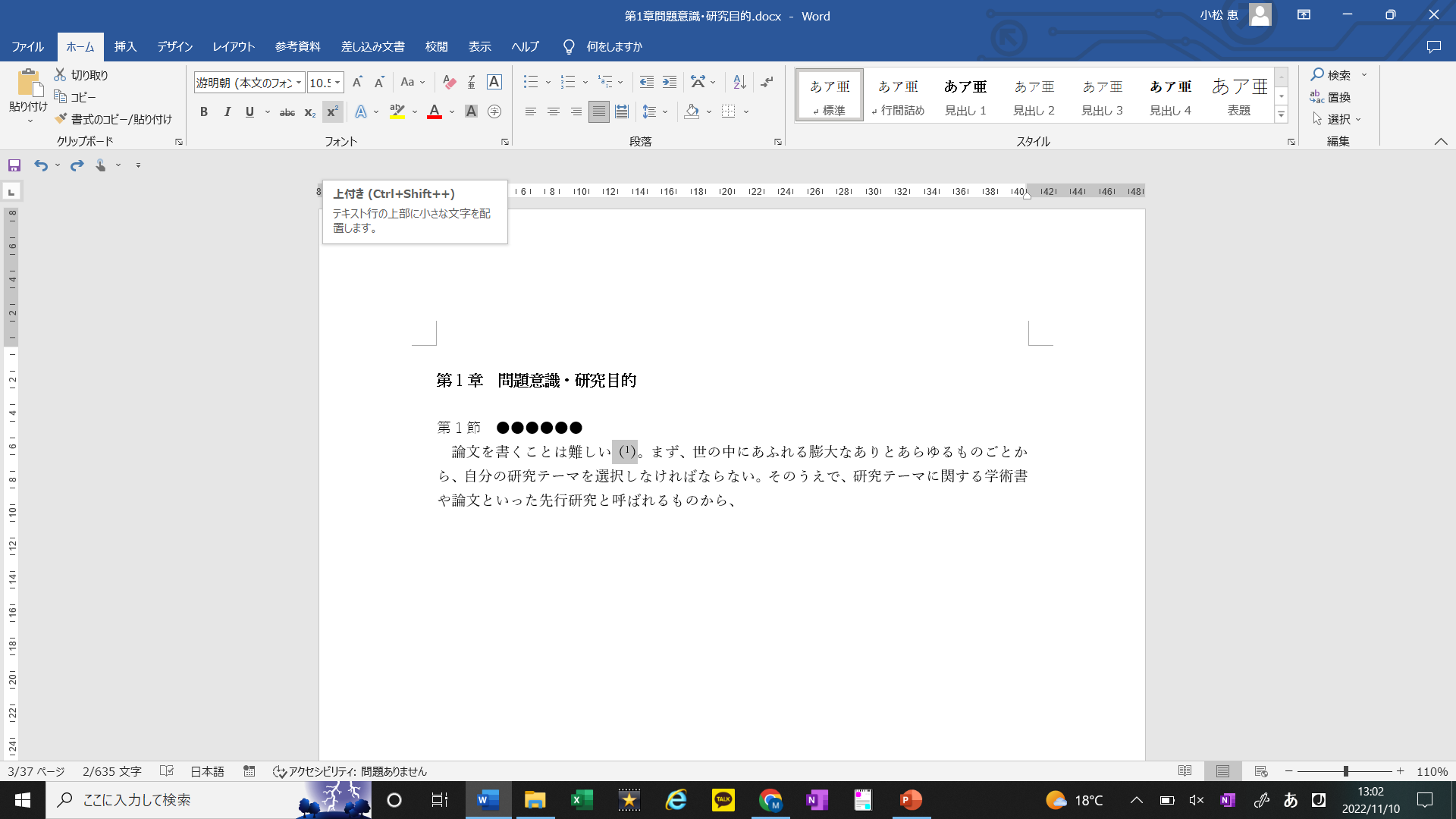 「上付き」
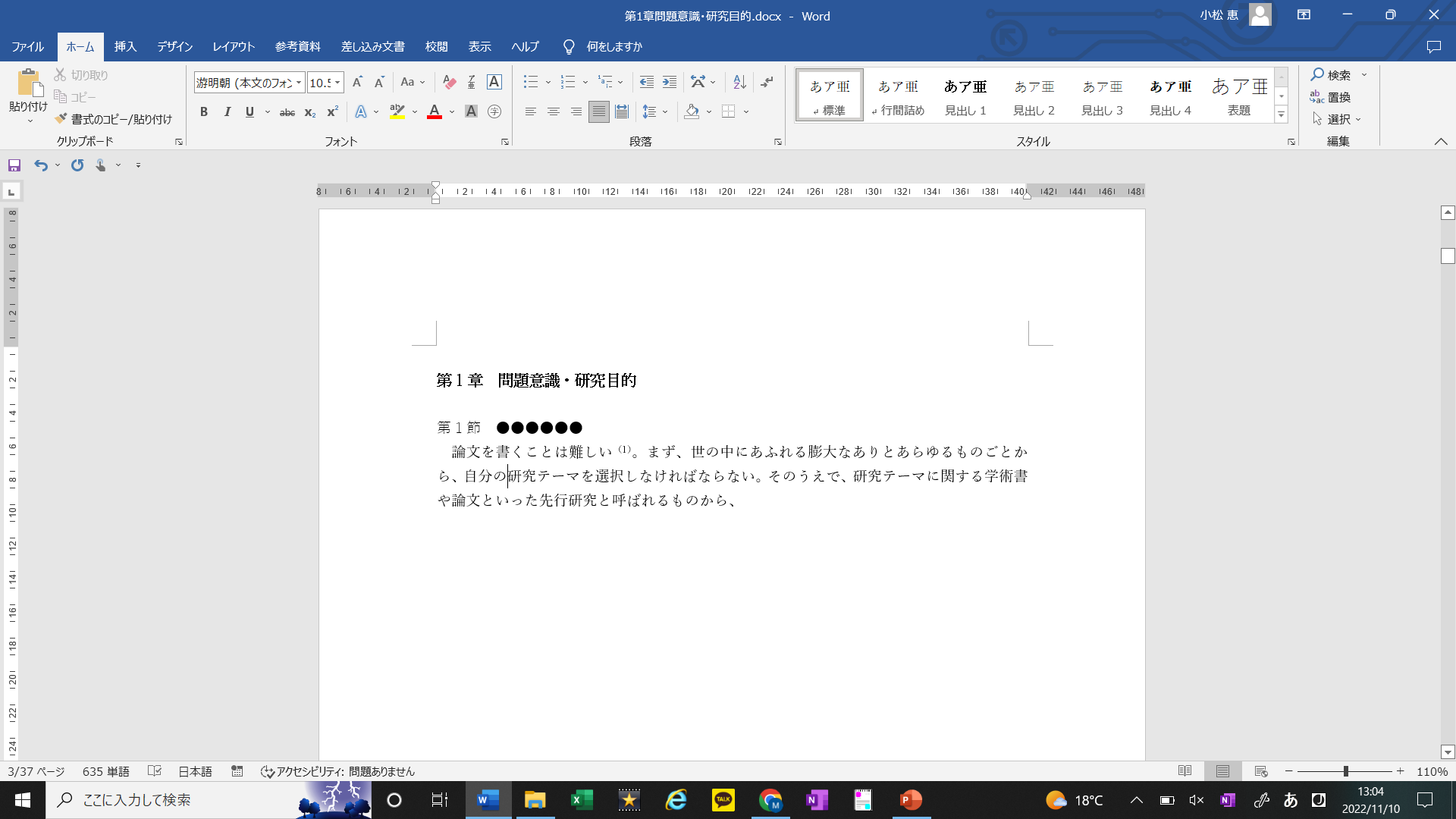 23
[Speaker Notes: 補足として、本文に挿入した脚注番号の前後に（）をつける場合の方法についても説明します。

①本文に挿入した脚注番号の前後に、通常どおり（）を入力し、入力した箇所を選択します。
　 例：（1）　←を選択

②「ホーム」タブの「フォント」欄にある「上付き」アイコンをクリックします。

③これにより、本文の（）を脚注番号とほぼ同じサイズにすることができます。]
５. 1ページあたりの行数の設定
例）え？反映されていない？！




①「レイアウト」タブの「ページ設定」
　右下のアイコンをクリック
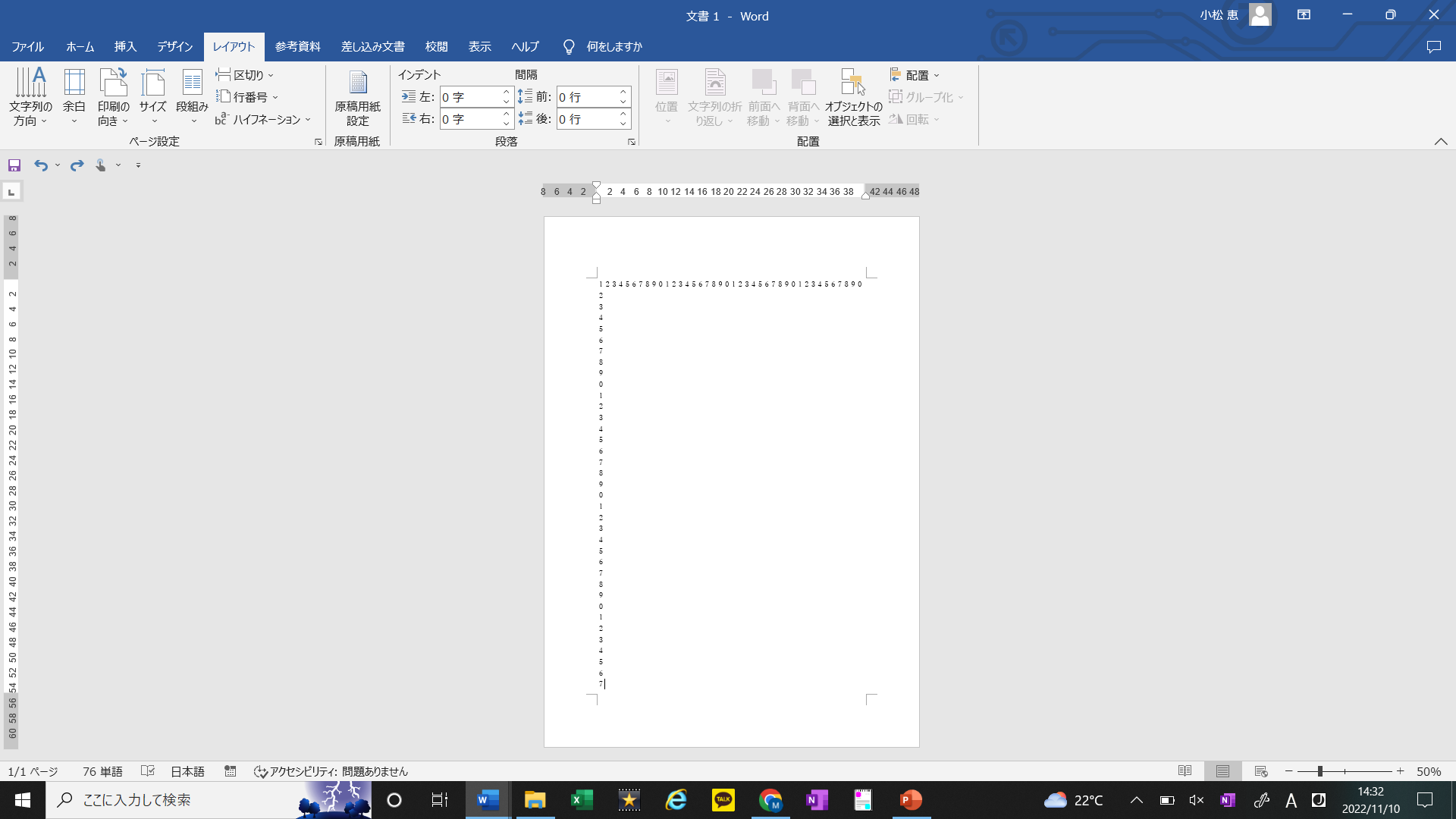 40字
1ページあたり40字×40行と
指定されたので
Wordの様式を変更しないと…
今は40字×37行
37行
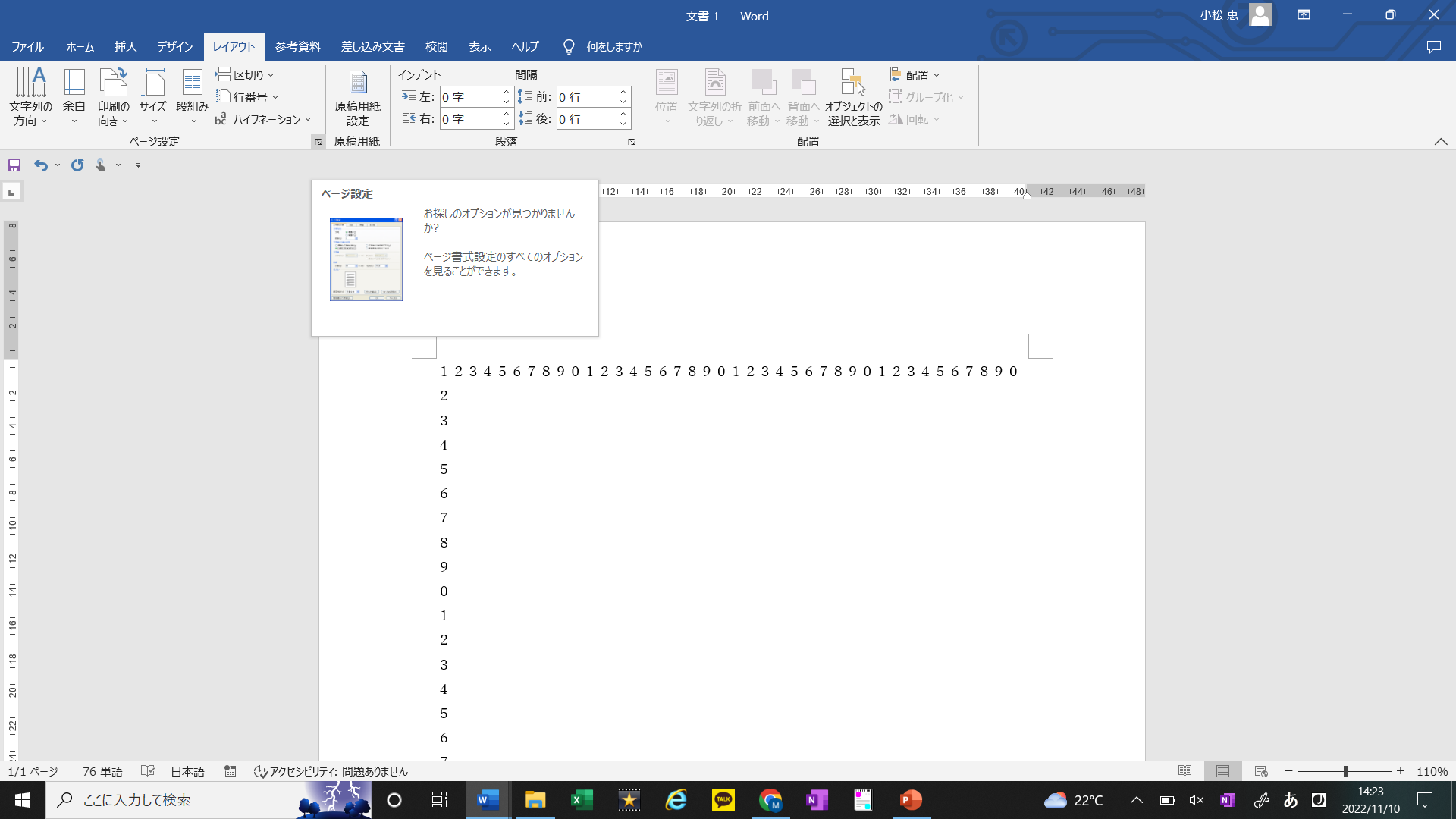 24
[Speaker Notes: 最後に、「1ページあたりの行数の設定」方法について説明します。
通常どおりに行数を指定するだけで、指定した行数に変更される場合もありますが、実は指定した行数にうまく変更されない場合もあります。
ここでは、指定した行数に変更できない場合の解決策のうちの一つをお伝えします。

まず、指定した行数にうまく変更されない場合とは、どのようなことなのでしょうか。
たとえば、レポートや論文で1ページあたり40字×40行で作成するよう指定されたとします。
この場合、たいていはWordのレイアウトを変更する必要があります。

一般的なレイアウトの変更方法は以下となります。

①「レイアウト」タブの「ページ設定」欄の右下にある矢印のアイコンをクリックします。]
５. 1ページあたりの行数の設定
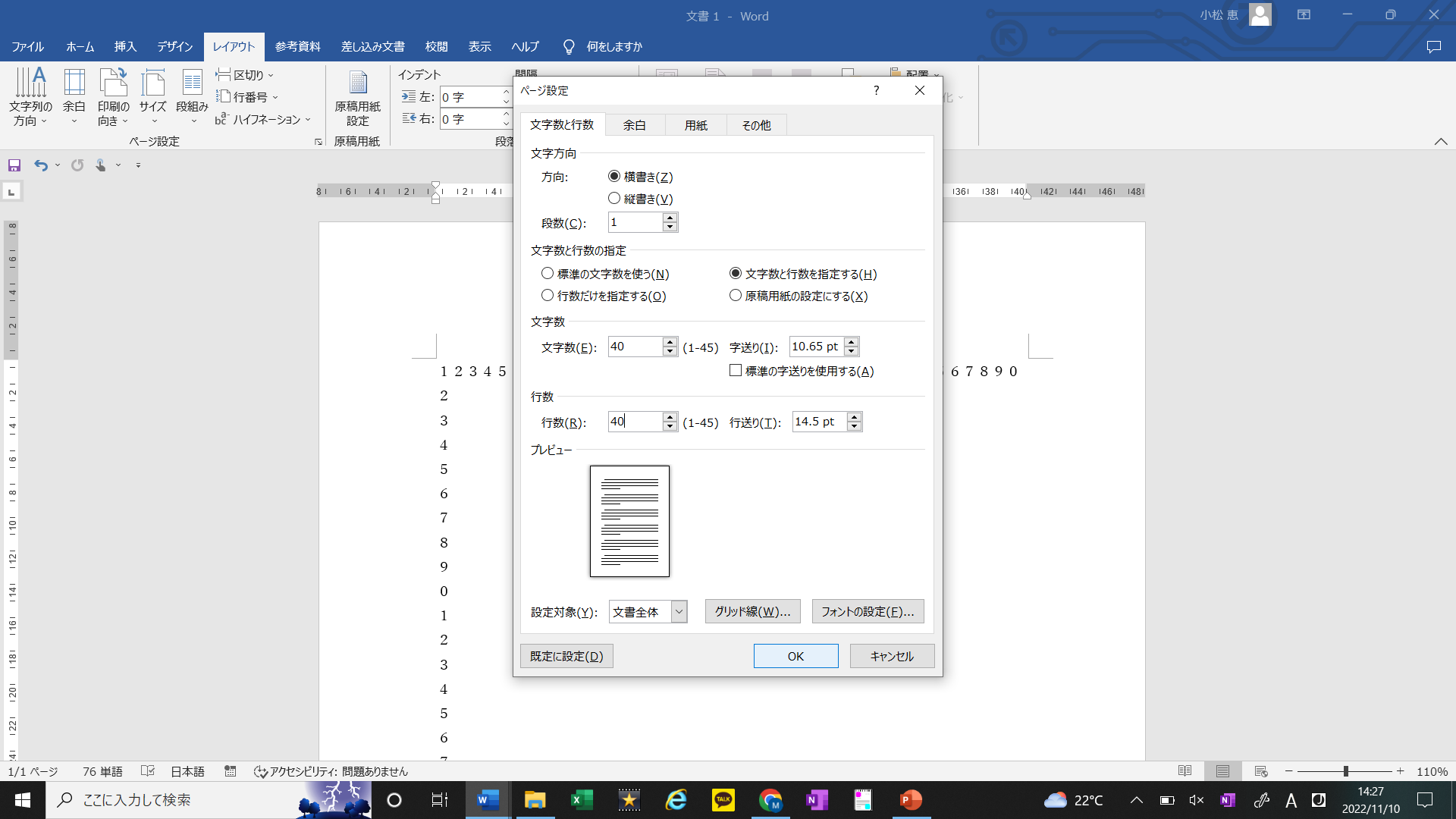 ②「ページ設定」ウィンドウが表示され
　「文字数と行数」タブで
　「文字数と行数を指定する」にチェックし
　文字数に「40」、行数に「40」を入力して
　「OK」をクリック

　これで40字×40行になるはず！！
　　　　　　　　　　　しかし・・・
25
[Speaker Notes: ②「ページ設定」ウィンドウが表示されるので、「文字数と行数」タブで「文字数を行数を指定する」にチェックを入れ、文字数に「40」、行数に「40」を入力して「OK」をクリックします。

通常ならば、これでWordのレイアウトも1ページあたり40字×40行になると思われます。]
５. 1ページあたりの行数の設定
なぜか40字×20行になってしまったし
行間も空きすぎなんだけど…！
40字
「スタイル」欄の「標準」を編集することで
1ページあたりの行数と文字数を適切に
設定することが可能！
20行?!
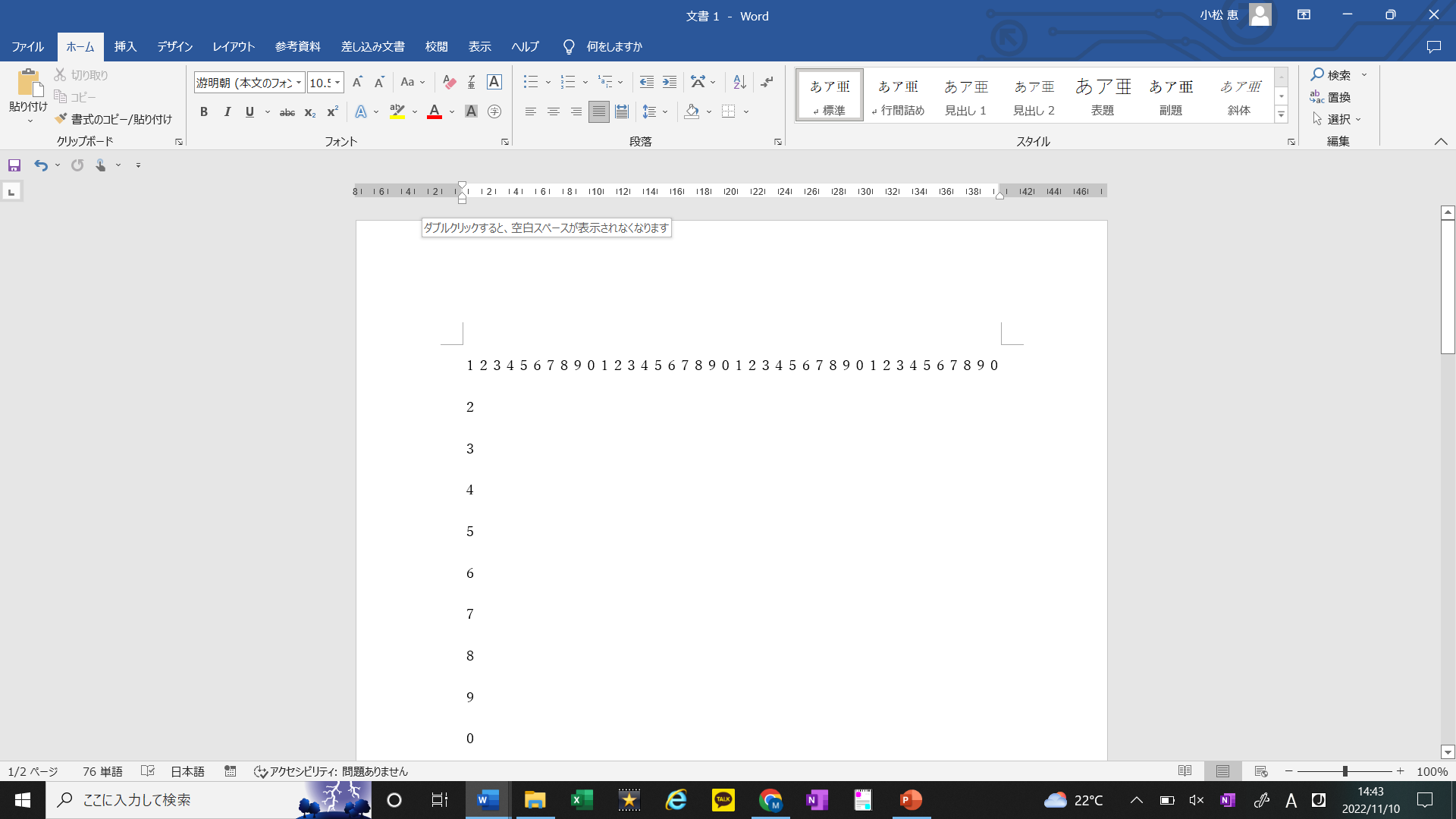 26
[Speaker Notes: しかし、場合によっては、40行と指定したにも関わらず、1ページあたりの行数が40行に変更されないことがあります。
本スライドの例では、40行と指定したにもかかわらず、1ページあたりの行数が20行になってしまい、行間にも空きが生じてしまっています。

こうしたときには、「ホーム」タブの「スタイル」欄の「標準」を編集することで、1ページあたりの行数と文字数を適切に設定することが可能となります。]
５. 1ページあたりの行数の設定
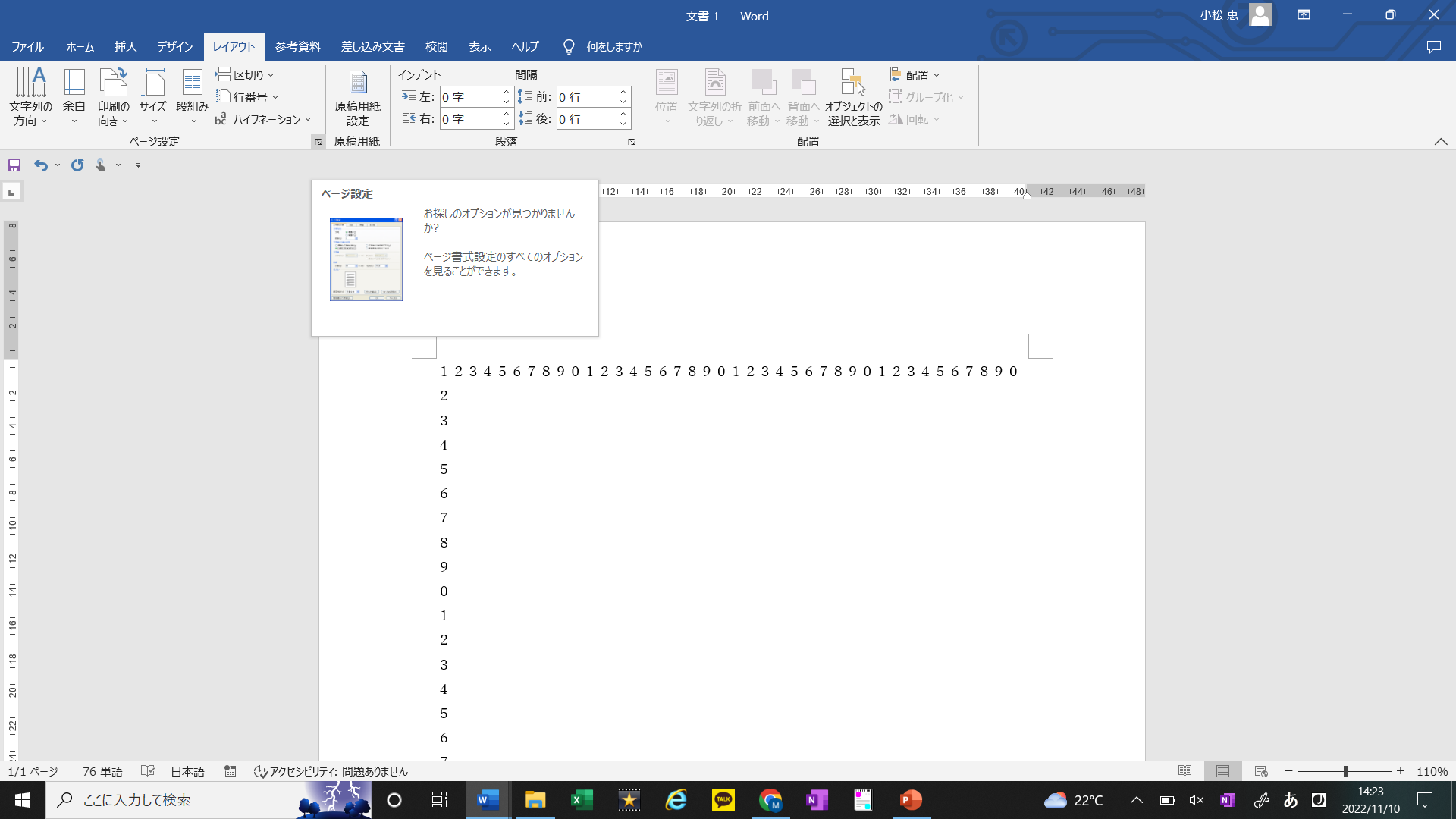 1ページあたりの行数の設定

①「レイアウト」タブの「ページ設定」
　右下のアイコンをクリック

②「ページ設定」ウインドウで
　「文字数と行数」タブの
　行数の「行送り」欄のポイント数をコピーし
　何も変更せずに「キャンセル」をクリック
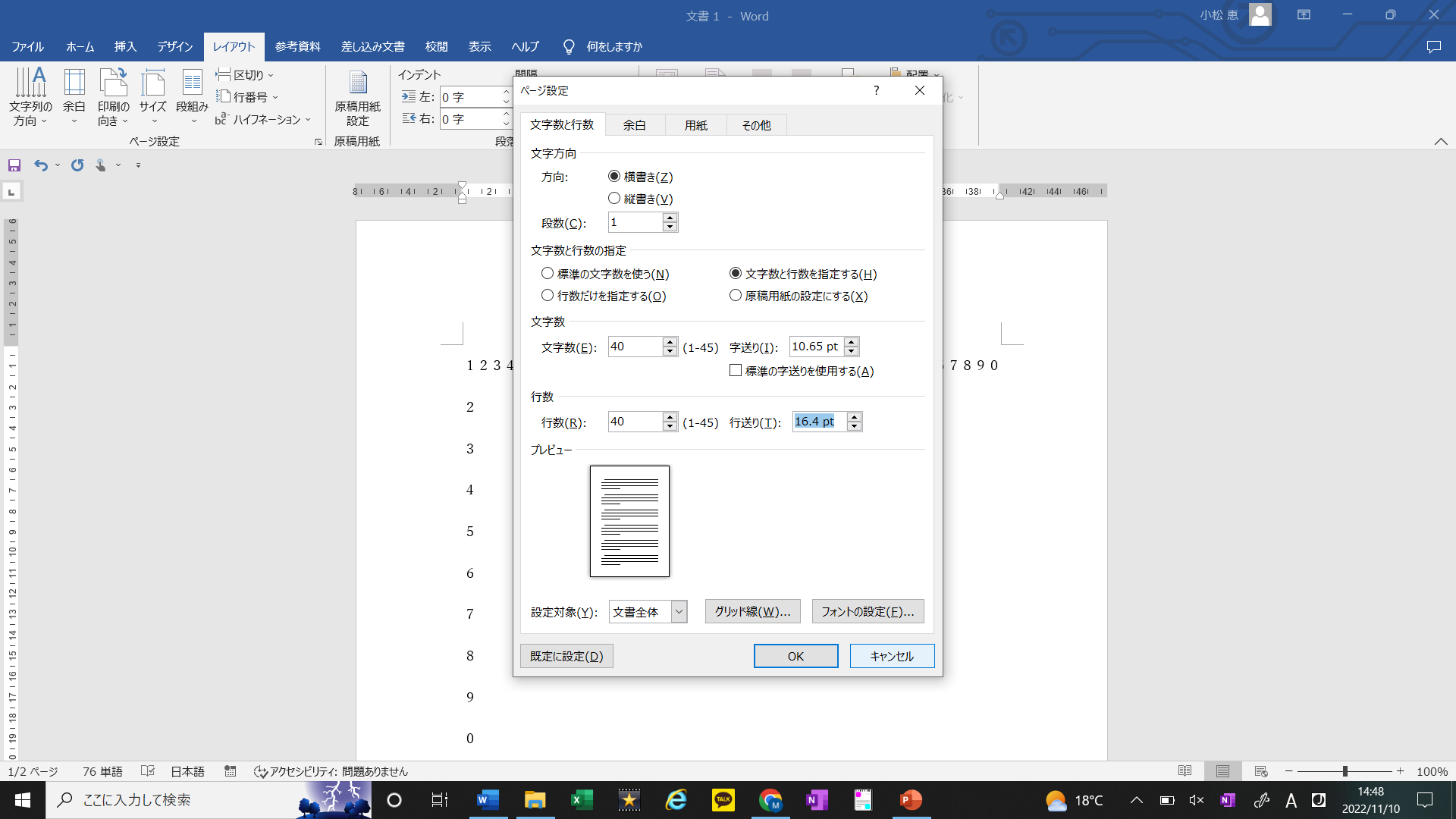 数値をコピー
27
[Speaker Notes: ①「レイアウト」タブの「ページ設定」欄の右下の矢印アイコンをクリックします。

②「ページ設定」ウィンドウが表示されるので、「文字数と行数」タブの「行数」で「40」行を指定した場合の「行送り」欄のポイント数をコピーし、
　　他には何も変更せずに「キャンセル」をクリックします。]
５. 1ページあたりの行数の設定
③「ホーム」タブの「スタイル」欄の
　「標準」を右クリックし「変更」をクリック


④「スタイルの変更」ウインドウの
　左下にある「書式」をクリックし、
　「段落」をクリック
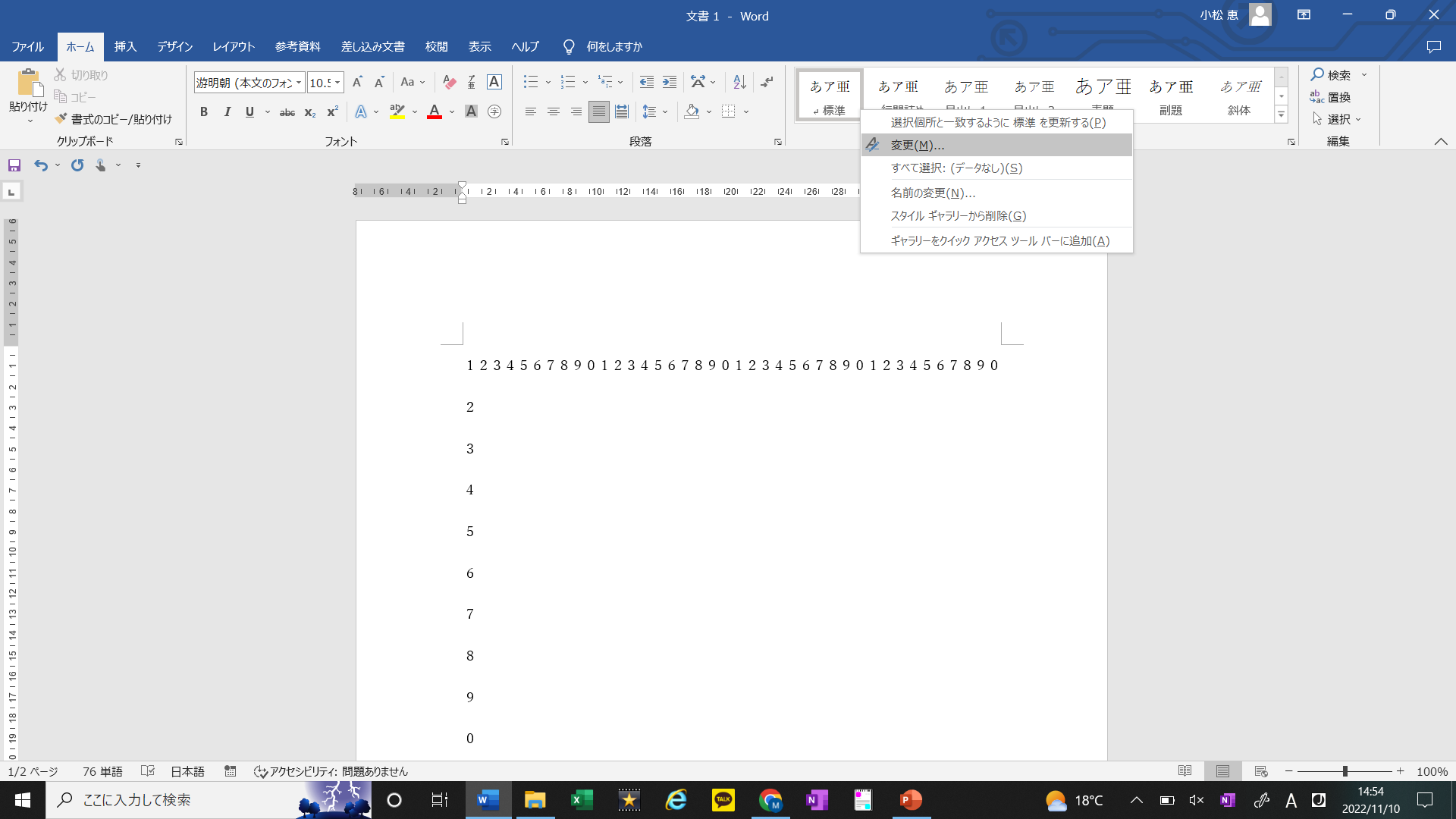 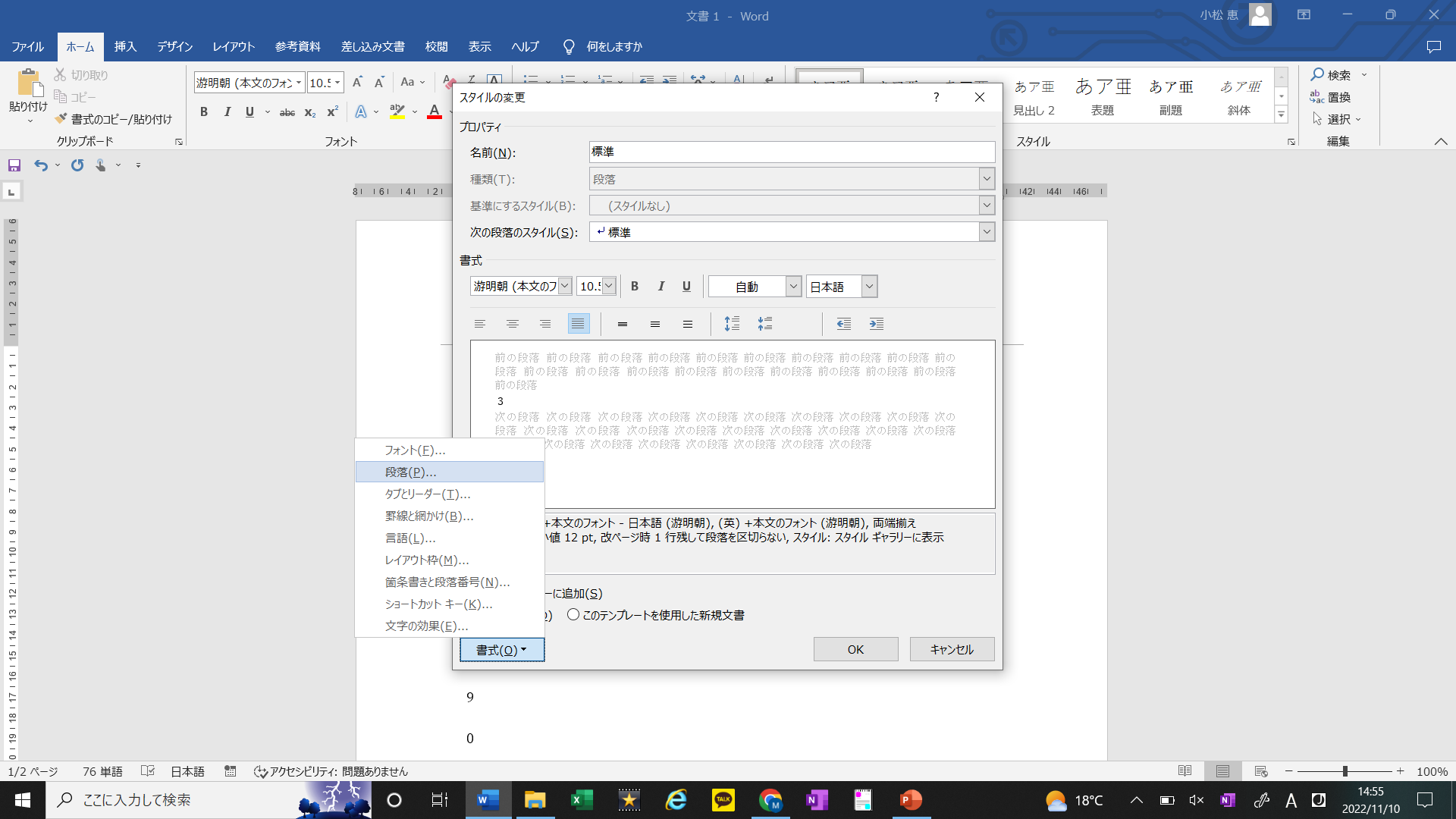 28
[Speaker Notes: ③「ホーム」タブの「スタイル」欄の「標準」を右クリックし、「変更」をクリックします。

④「スタイルの変更」のウィンドウが表示されるので、左下にある「書式」をクリックし、「段落」をクリックします。]
５. 1ページあたりの行数の設定
⑤「段落」ウィンドウの
　「インデントと行間隔」タブの
　「間隔」欄で、
　「行間」を「固定値」に変更し
　「間隔」に②でコピーした
　ポイント数を貼り付けて「OK」をクリック
数値を貼り付け
29
[Speaker Notes: ⑤「段落」ウィンドウが表示されるので、「インデントと行間隔」タブの「間隔」欄で、「行間」を「固定値」に変更し、
　 「間隔」に②でコピーした行送りのポイント数を貼り付けて、「OK」をクリックします。]
５. 1ページあたりの行数の設定
⑥「スタイルの変更」ウインドウで
　「OK」をクリック


　　　　　　　　　　　　すると・・・
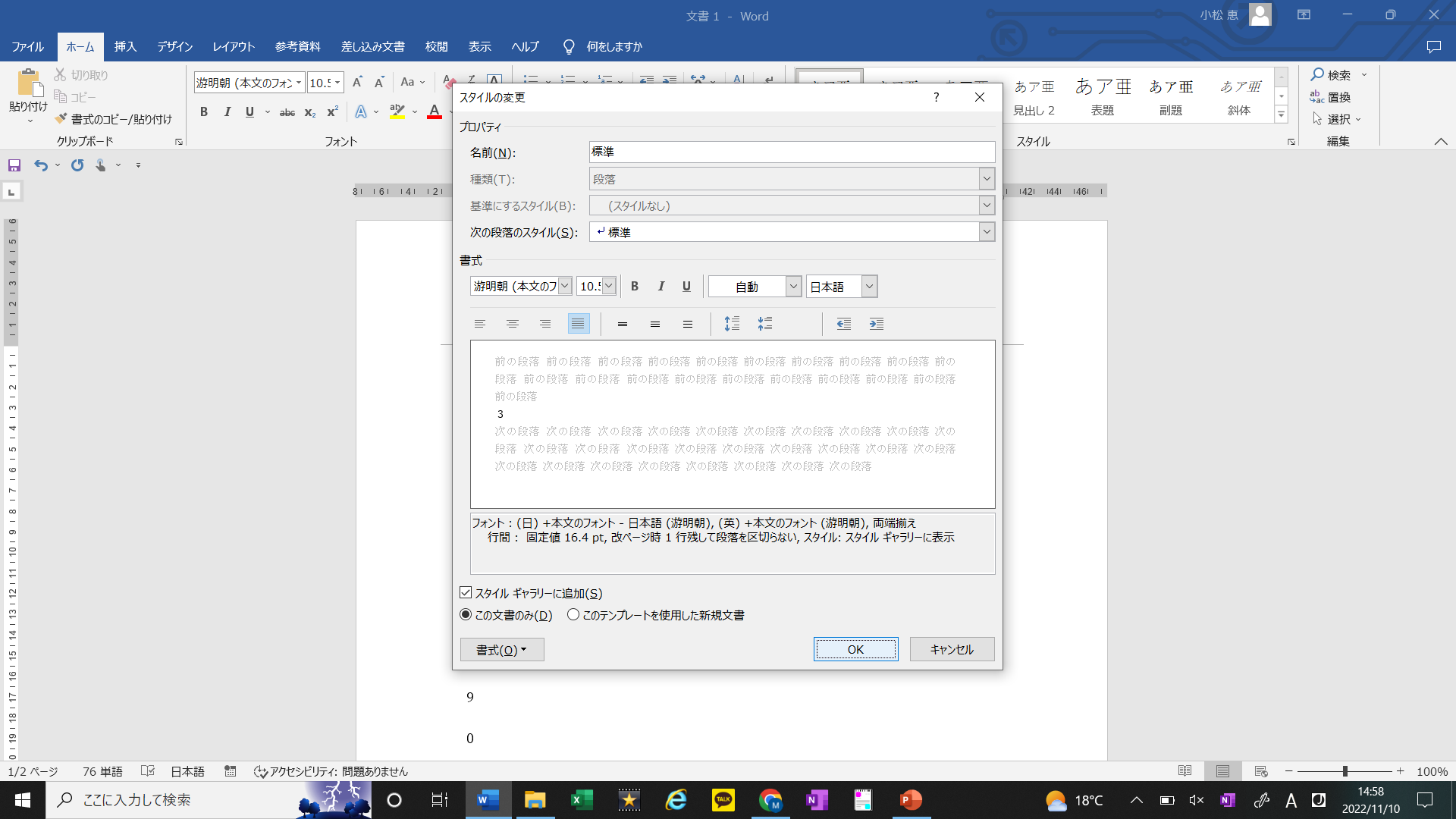 30
[Speaker Notes: ⑥「段落」ウィンドウが閉じたら、「スタイルの変更」ウィンドウで「OK」をクリックします。]
５. 1ページあたりの行数の設定
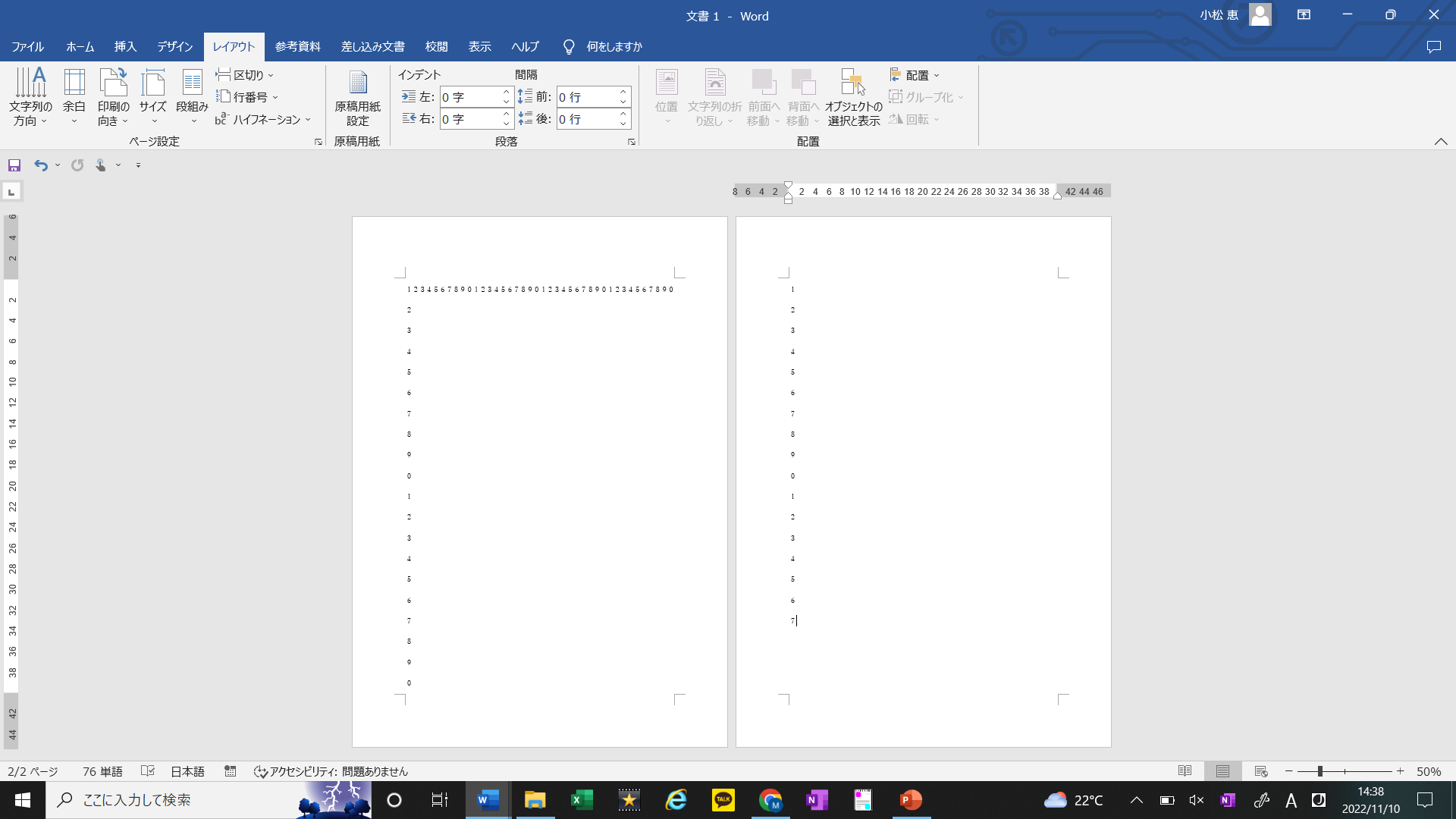 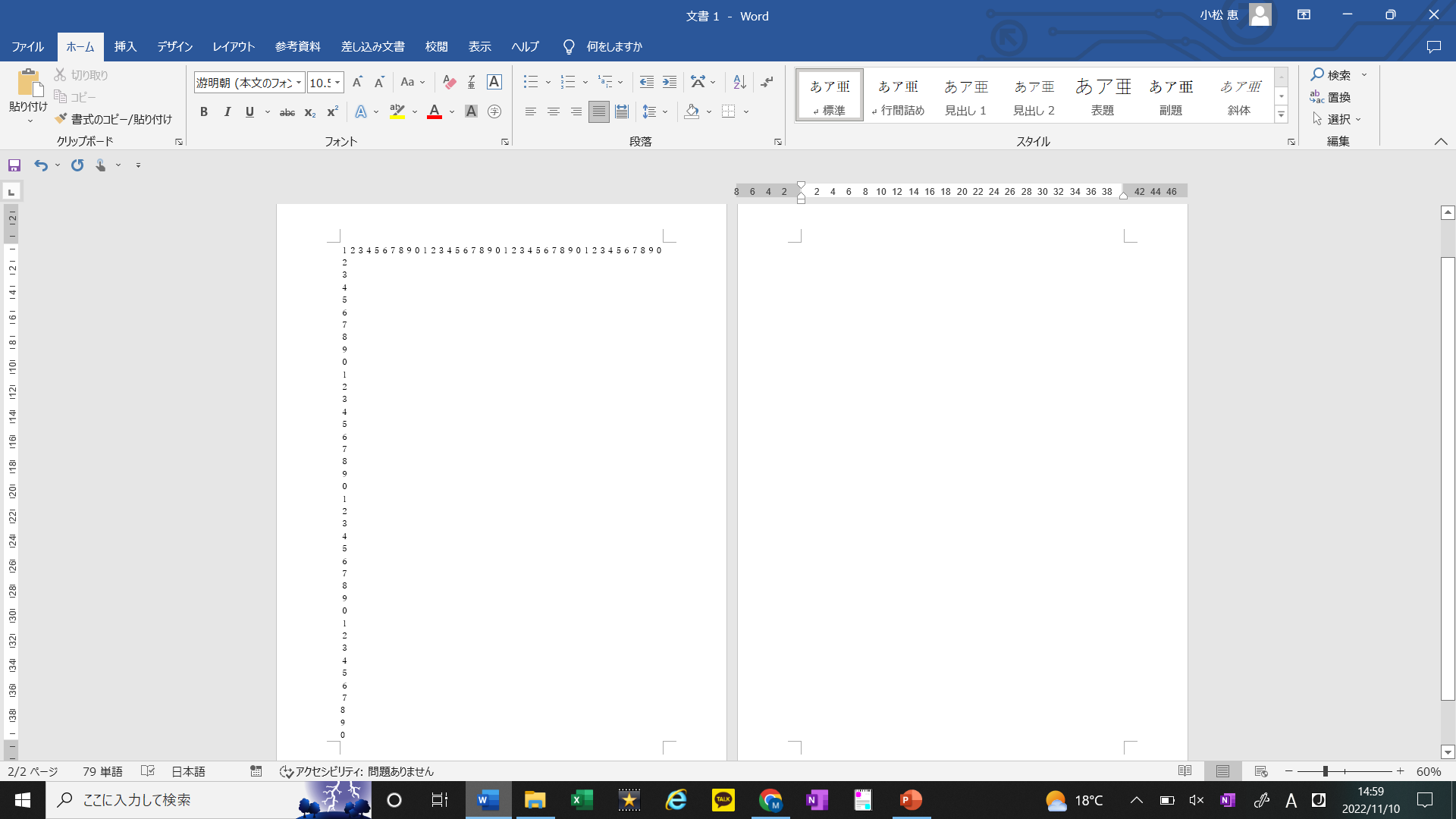 40字
40字
40行
20行?!
1ページあたり40字×40行にできた！
31
[Speaker Notes: 以上の手順をすることで、標準フォントの行間設定の変更が反映され、1ページあたりの行数を指定した行数に変更することができます。]
６. まとめ
見出しを指定することで目次は自動で作成できる
脚注も自動で作成できる
1ページあたりの行数の指定には少し工夫が必要
　⇒ レポート・論文作成の時短につながり内容に集中できる！
他にもショートカットキーや
Microsoft Officeの便利な機能は
早めに覚えておくとよいのではないでしょうか
32
[Speaker Notes: 本資料では、以下4つのWordの機能を学習しました。
１）見出しの指定
２）目次の自動作成
３）脚注の作成
４）1ページあたりの行数の指定

見出し、目次、脚注はWordの機能を使用することで自動で作成することができますし、
1ページあたりの行数の指定も少しの工夫が必要ですが、簡単に行うことができます。
これらを習得し、応用していくことで、レポートや論文作成の時間短縮につながり、内容により集中できるようになるのではないでしょうか。
また、他にもPCのショートカットキーや、別のMicrosoft Office製品（Power Point、Excelなど）の便利な機能は、早めに身につけておくと良いと思います。]